How’s your grade?
Have you calculated your grade lately?
If not, use the spreadsheet
Are all your assignment listed in PAL?
You need to let me know if they are not
Chemistry Of Life
Matter
Has Mass
Takes up space (volume)
Made of atoms
Elements
Elements are chemicals in their pure form; i.e. not combined with anything else
25 essential elements (ones needed for life)
Carbon, hydrogen, oxygen and nitrogen make up 96% of living organisms
Elements cannot be broken down into simpler chemicals through chemical methods
Atom
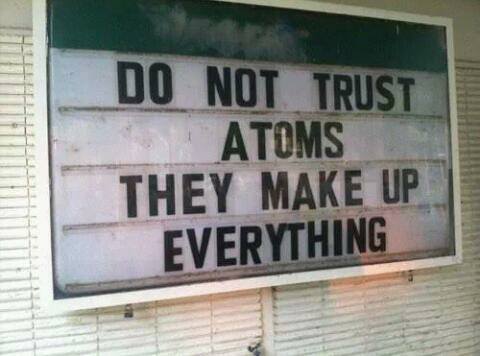 All matter made of atoms

Greek ἄτομος (atomos, "indivisible")
Smallest amount of an element that still has normal chemical properties
We can split atoms, but they loose their chemical properties, and it takes a lot of energy
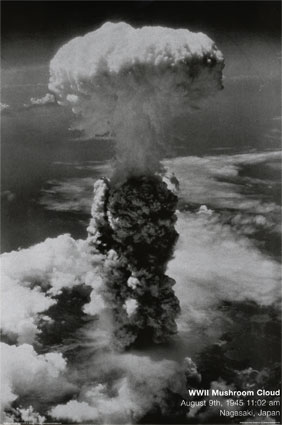 ….and can be a messy process
Atoms
The smallest piece of an element that has the same chemical properties as larger amounts of the element would
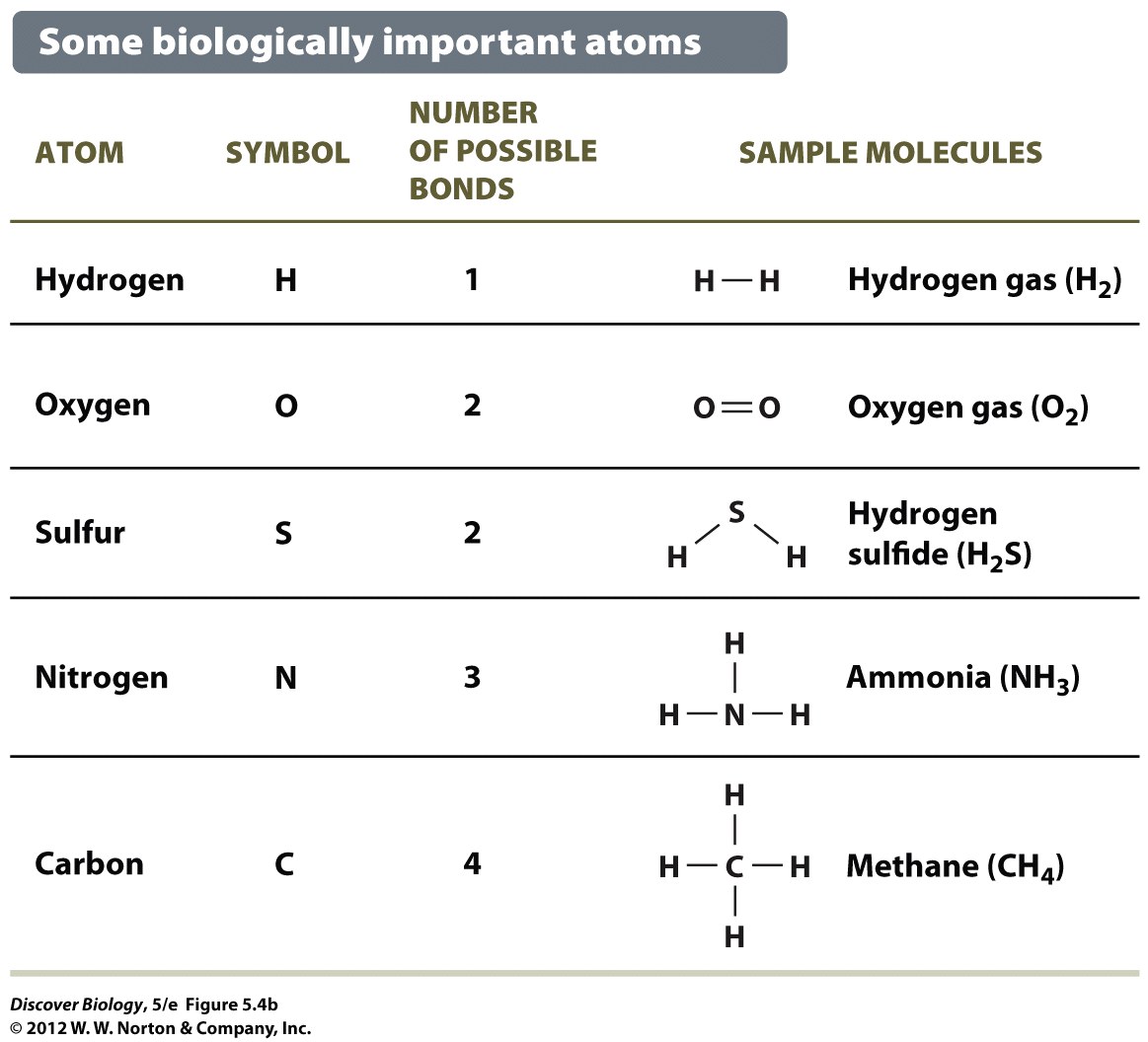 Subatomic Particles
Only three last long enough to matter us











 most atoms are neutral: protons = electrons
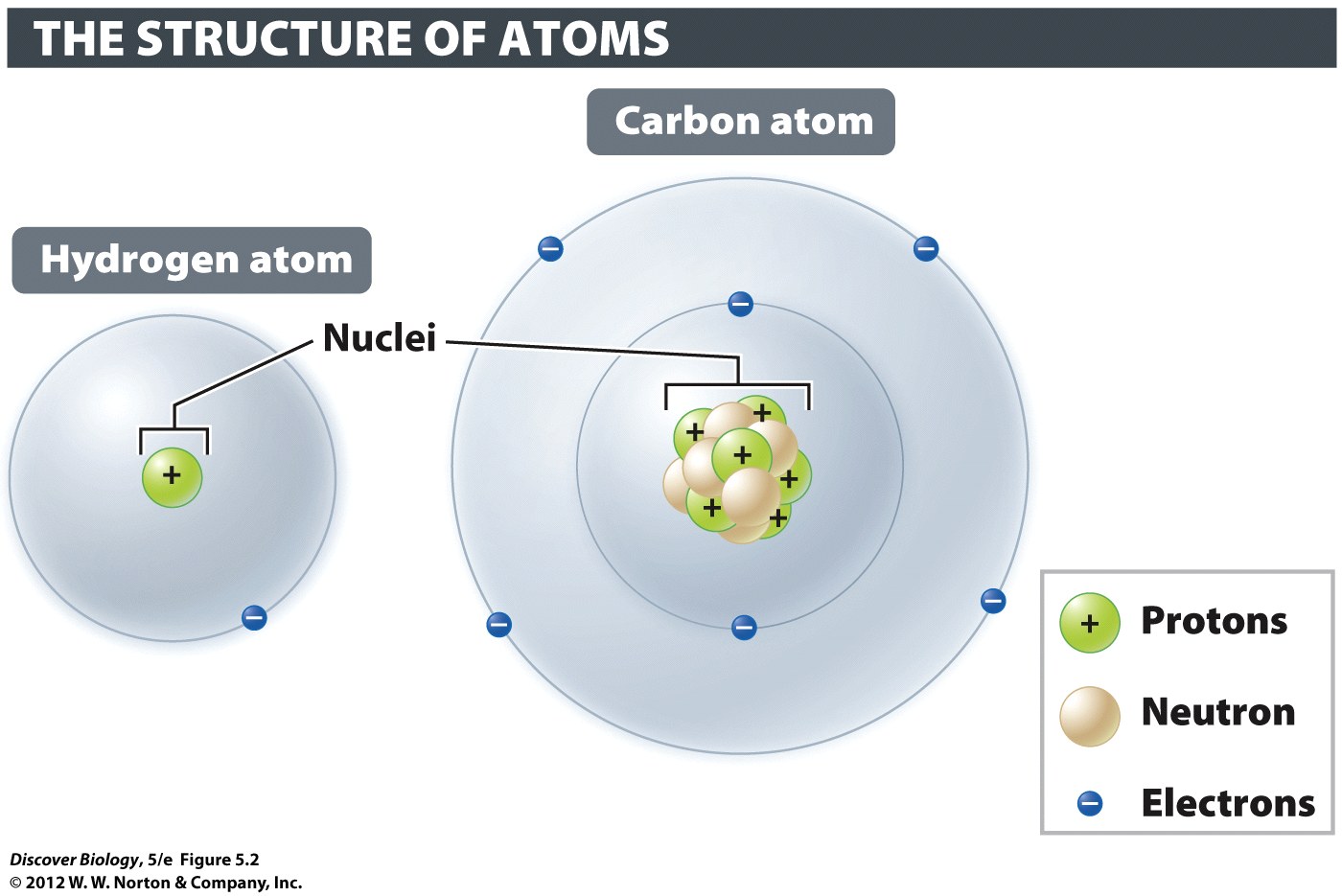 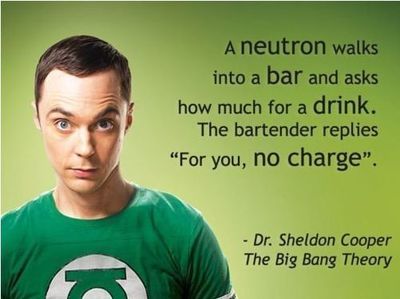 “Atomic Number” = number of protons
The atomic number determines what type of element an atom is.  All atoms of carbon have six for their atomic number.  All atoms of oxygen have eight protons.  The atomic number never changes in nature.
(alchemist doesn’t know this
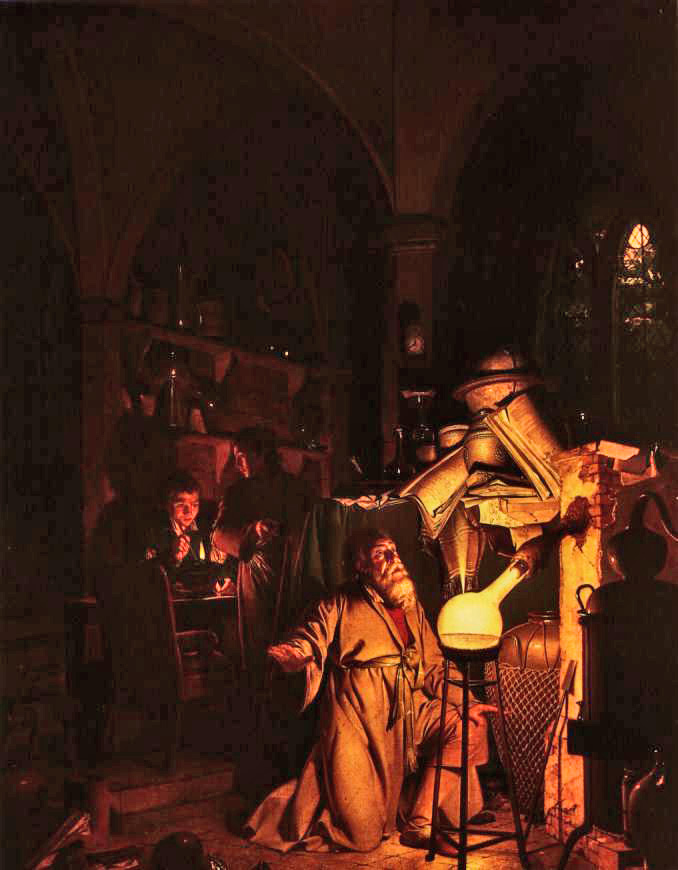 Isotopes
Isotopes are versions of atoms with different weights.   All isotopes of an element have the same number of protons (that’s why they are the same element) 


They differ from other isotopes of the element because they have a different number of neutrons
The number of neutrons is different in different isotopes.  That gives different isotopes different masses.

Example: C-12, C-13, C-14
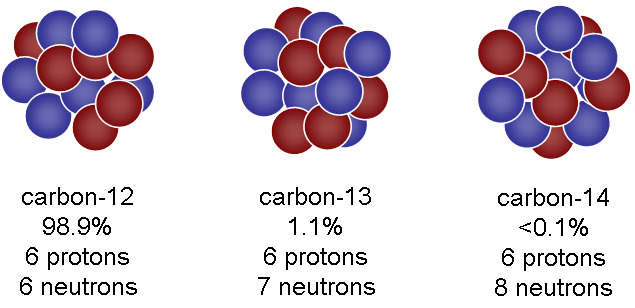 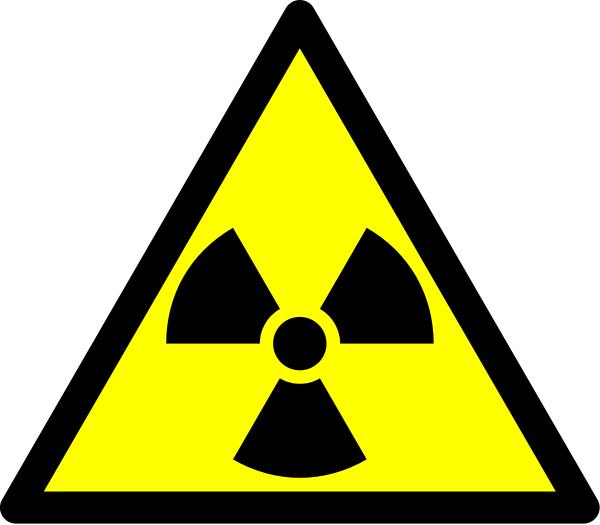 Some isotopes are unstable (Atoms of this isotope fall apart easily)
When atoms break down, part of them will become an atom of a new element, but part of them will become radioactive energy
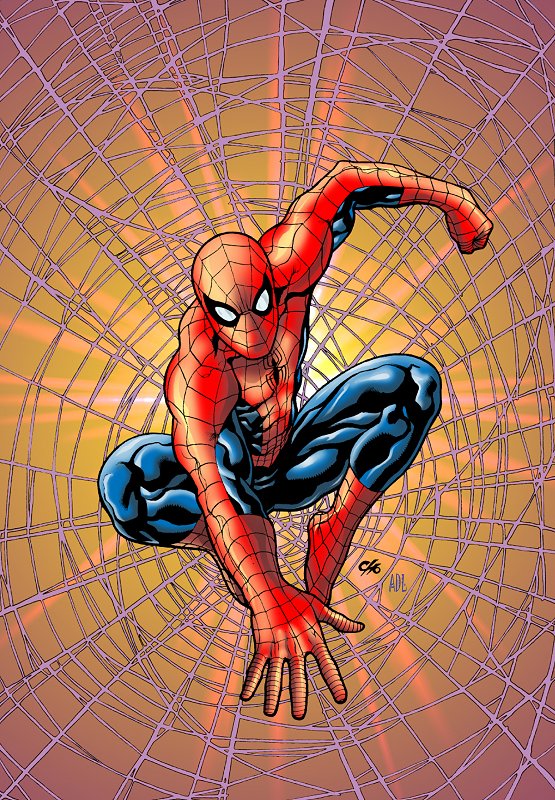 Radioactive stuff is useful!!!
(but not this way)
Mutant Butterfies in Japan
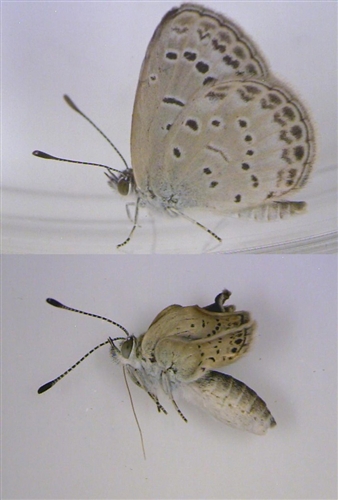 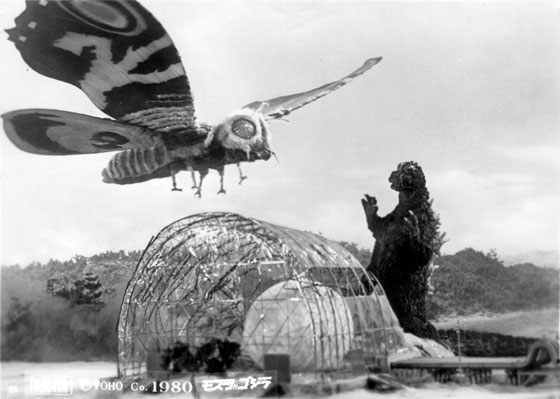 Energy Levels of Electrons
Around the nucleus

in layers like onion

Layers = “shells”
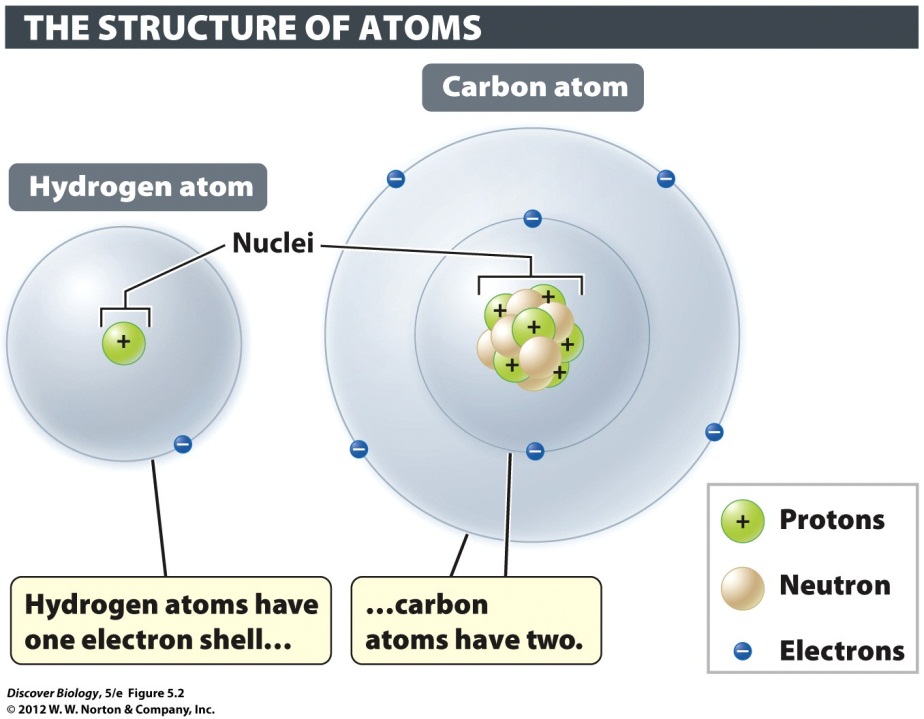 Energy Levels of Electrons
Big orbit = more energy
“energy layer” or “electron shell”
Energy Levels
arrangement of electrons = chemical properties

“Valence electrons” 

# of valence electrons is most important chemical property
Valence Electron Layers
Atoms want full, empty, or eight electrons
DO NOT WRITE LAYERS!!!!
Layer 1 = Maximum of 2
Layer 2 = Maximum of 8
Layer 3 = Maximum of 18
Layer 4 = Maximum of 32
Layer 5 = Maximum of 32
Layer 6 = Maximum of 18
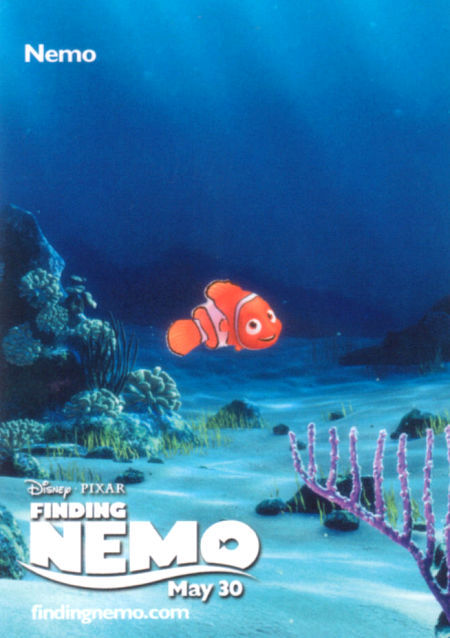 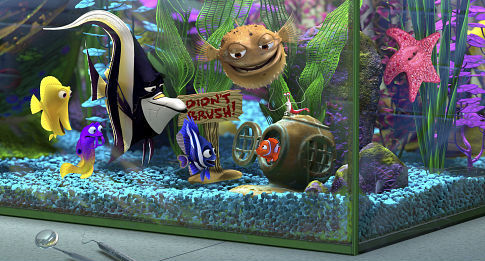 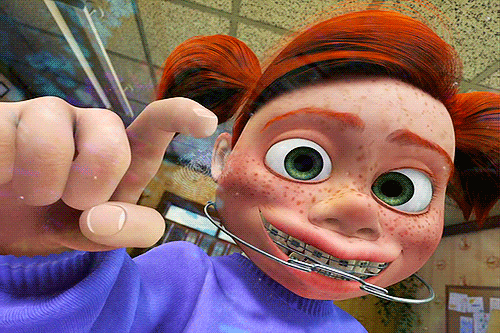 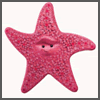 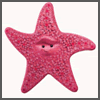 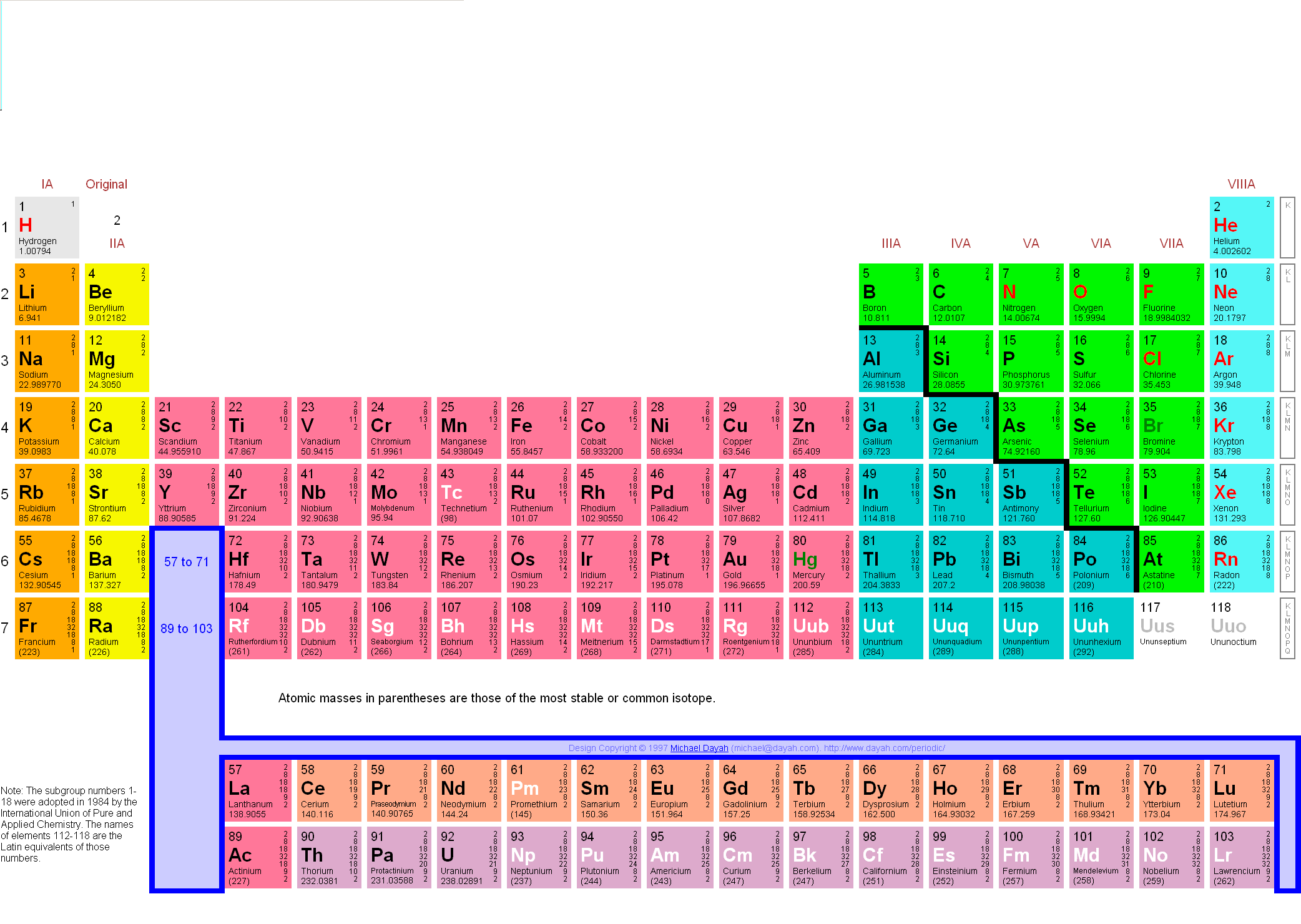 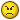 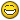 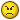 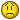 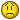 Mixture (vs. compound)
Mixture
Two or more substances together
Amounts may vary

Compounds (chemical bonds)
Two or more elements together
Fixed ratio (always the same ratio)
Emergent properties – behavior of compound may be drastically different than the behavior of the individual elements
Chemical Bonds(getting everybody to a happy valence number)
Ionic Bonds =  taking or giving electrons

Covalent Bonds = sharing electrons

Weak bonds
Van Der Waals
Hydrogen bonds
most atoms are neutral: protons = electrons
Ions:  Atom with charge
If electrons != protons, atom has charge, and we call it an “ion”


not one of these 
(you knew I would make a car joke)
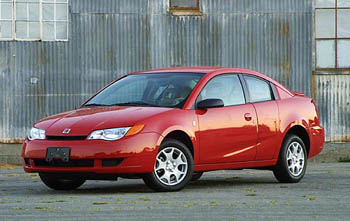 Types of Ions
“Cations” 

“Anions”

Opposite charges attract
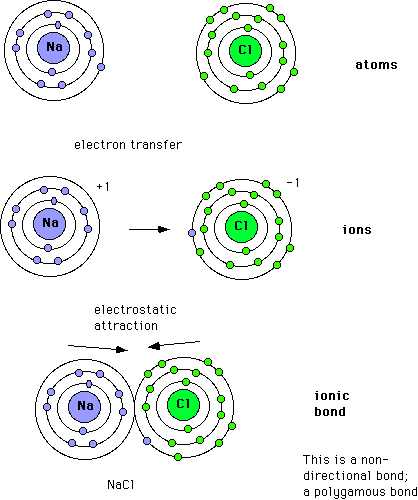 Ionic Bonds
Electron exchange creates a charge
Opposites charges attract
“salts”
Chemistry Humor
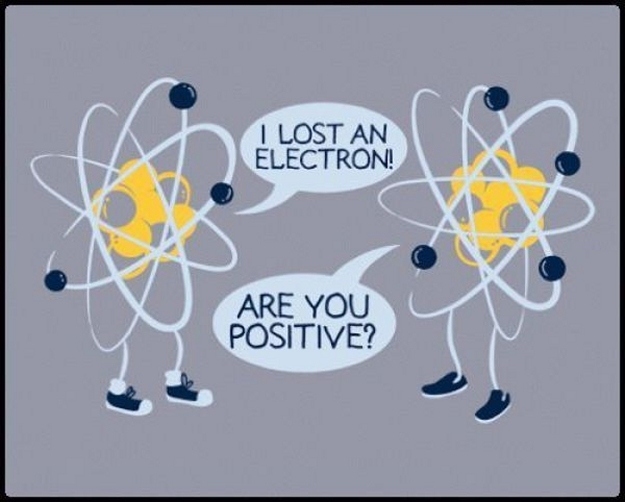 Covalent Bonds: Sharing Electrons
strong
“single”, “double” or “triple”
 # of shared electrons
“molecules”
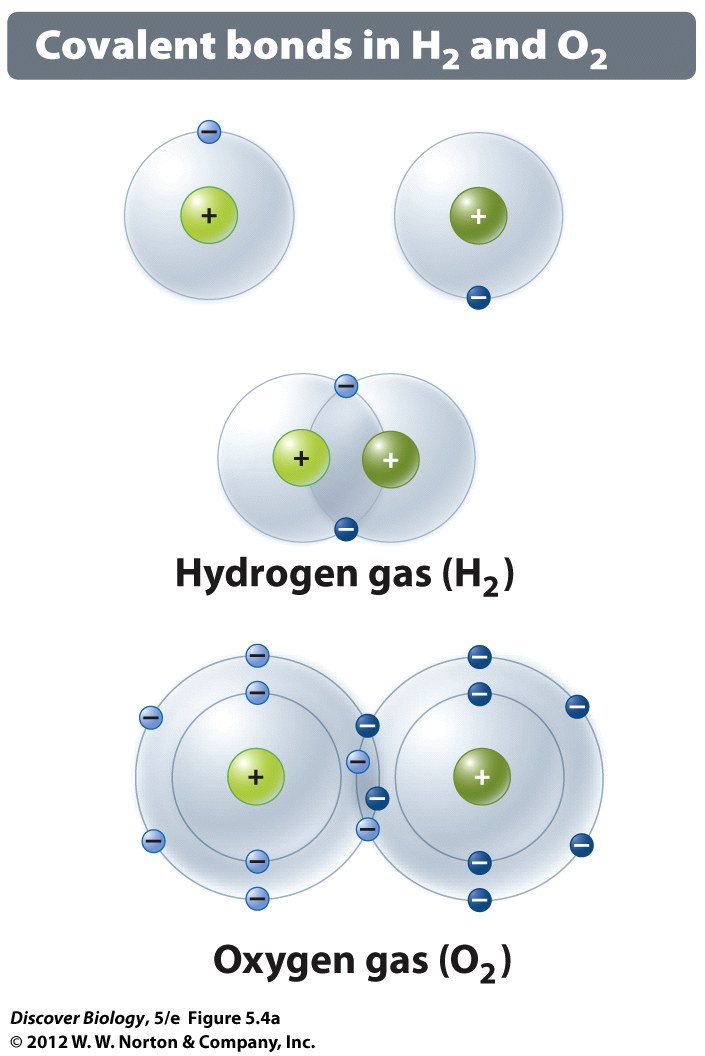 Polar Covalent Bonds
Charged
Negative end hogs electrons
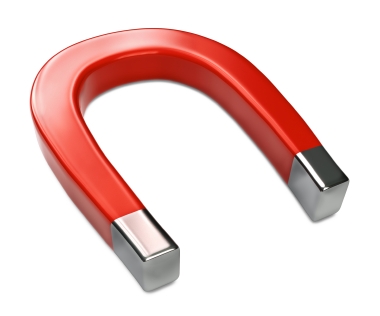 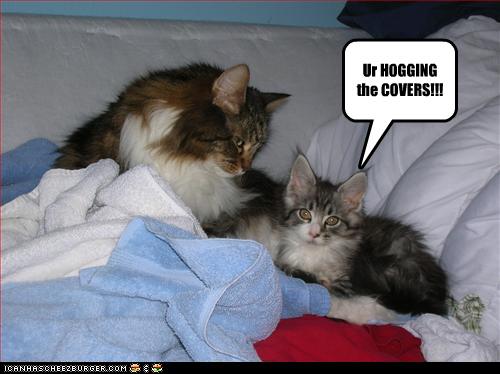 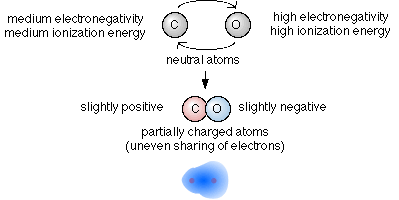 Weak Chemical Bonds
Van der Waals bonds – non-polar, temporary
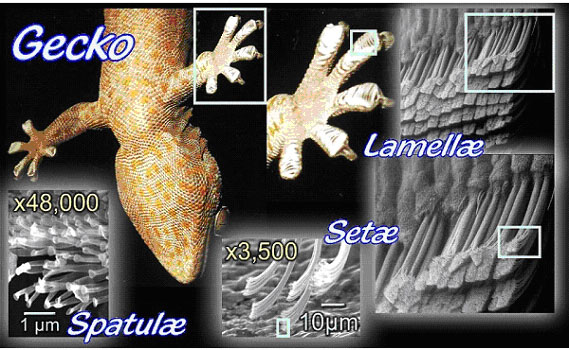 Weak Chemical Bonds
Hydrogen bonds
hydrogen is NOT electronegative
Often positively charged
Opposite charges attract
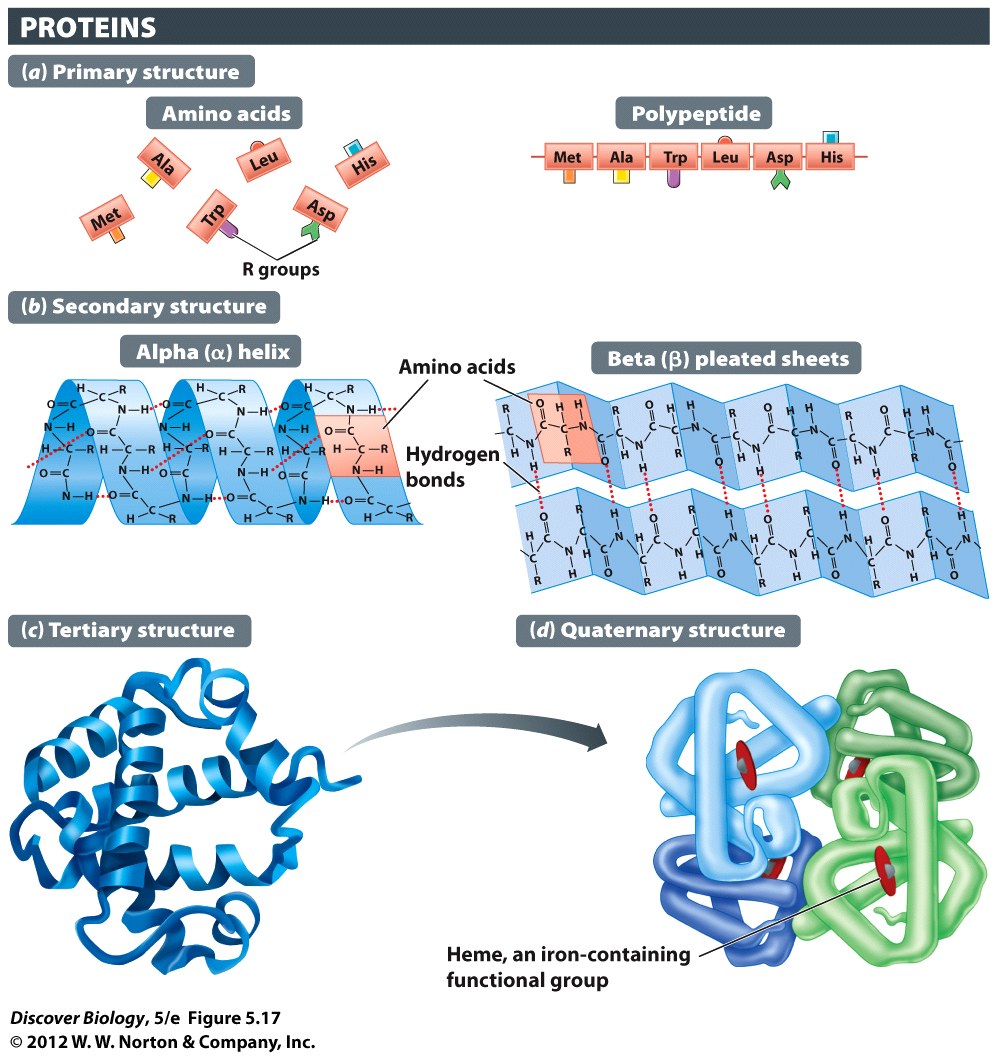 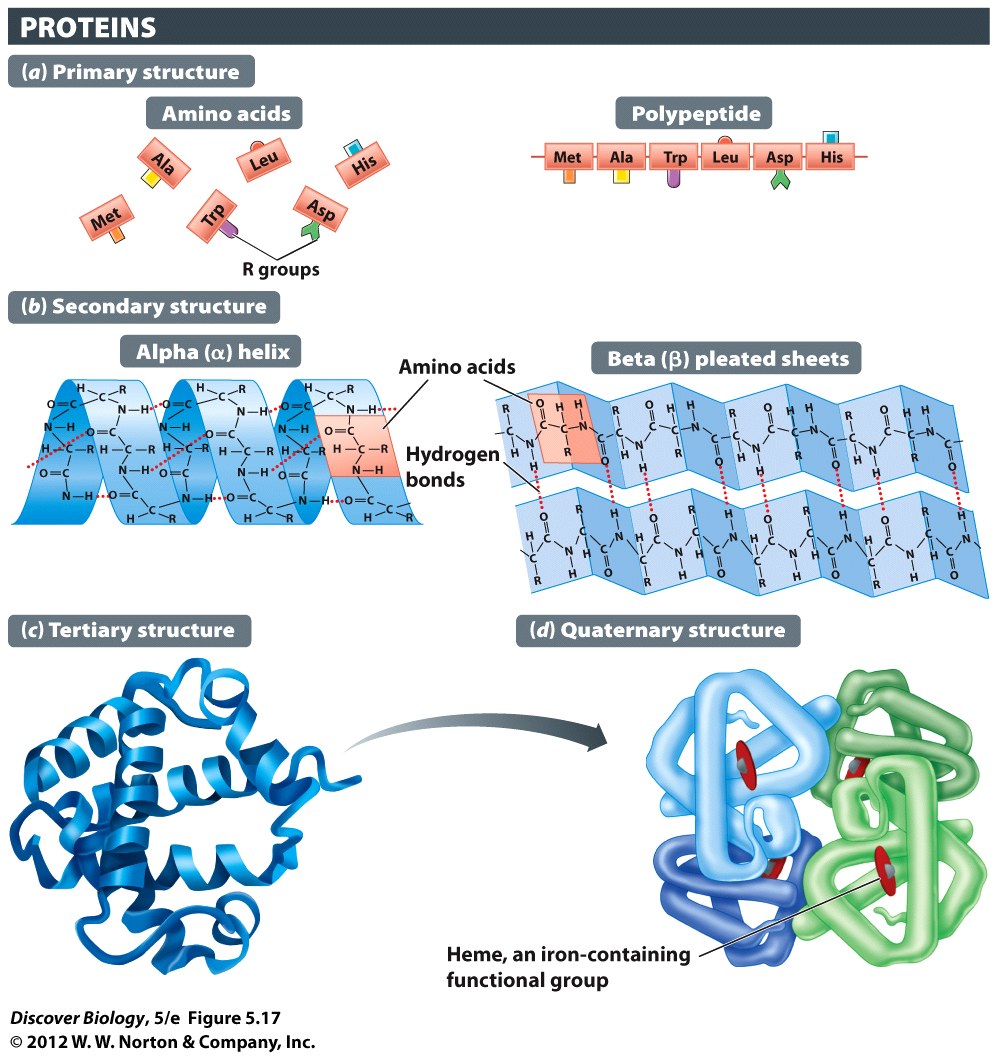 Emergent Properties  of Water
Cohesion

Temperature moderation

Insulation of water

Effective solvent
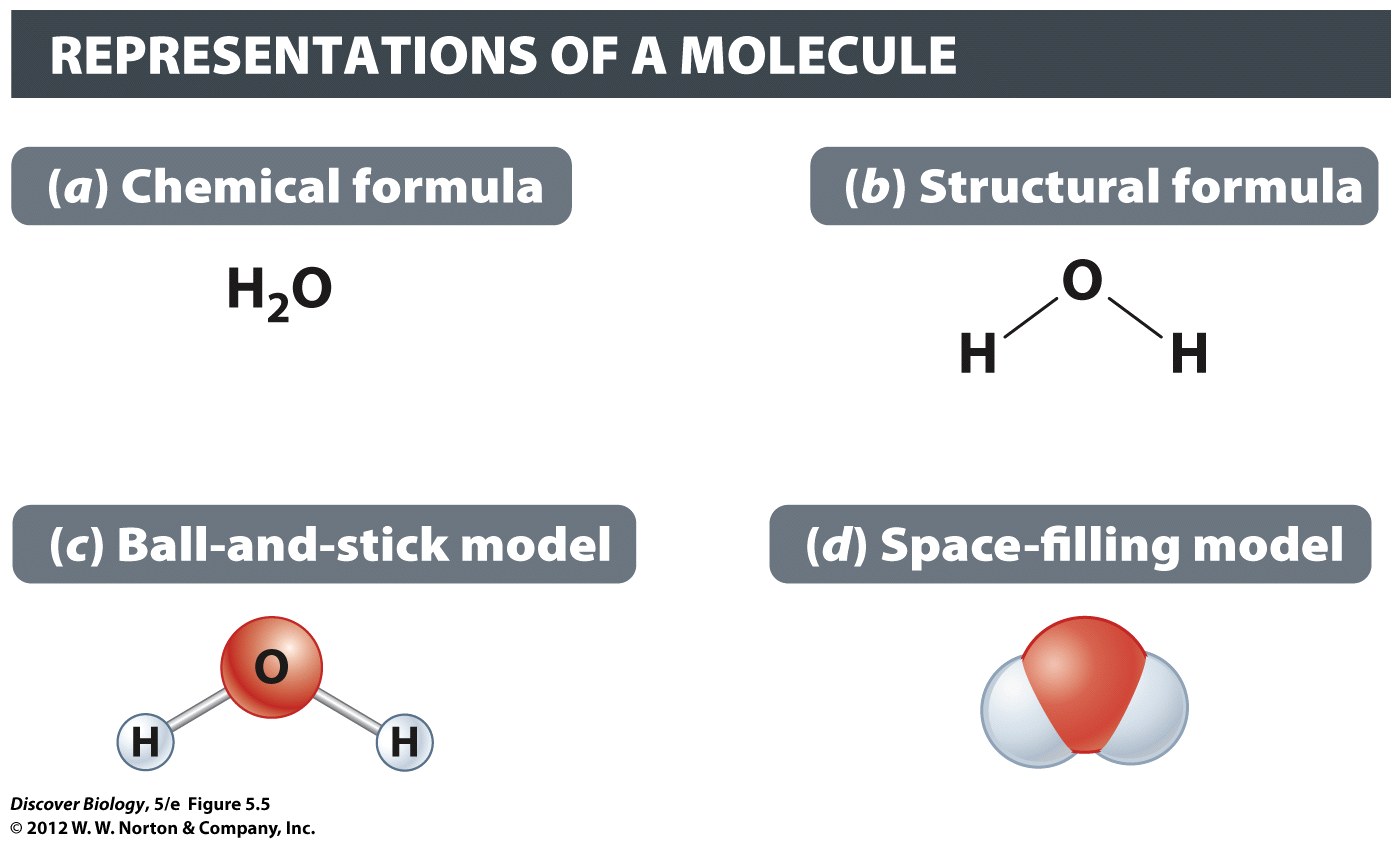 105° Bond
Angle lets water bond to many things
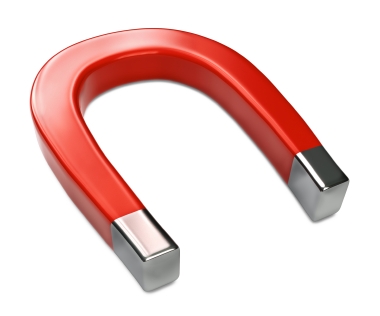 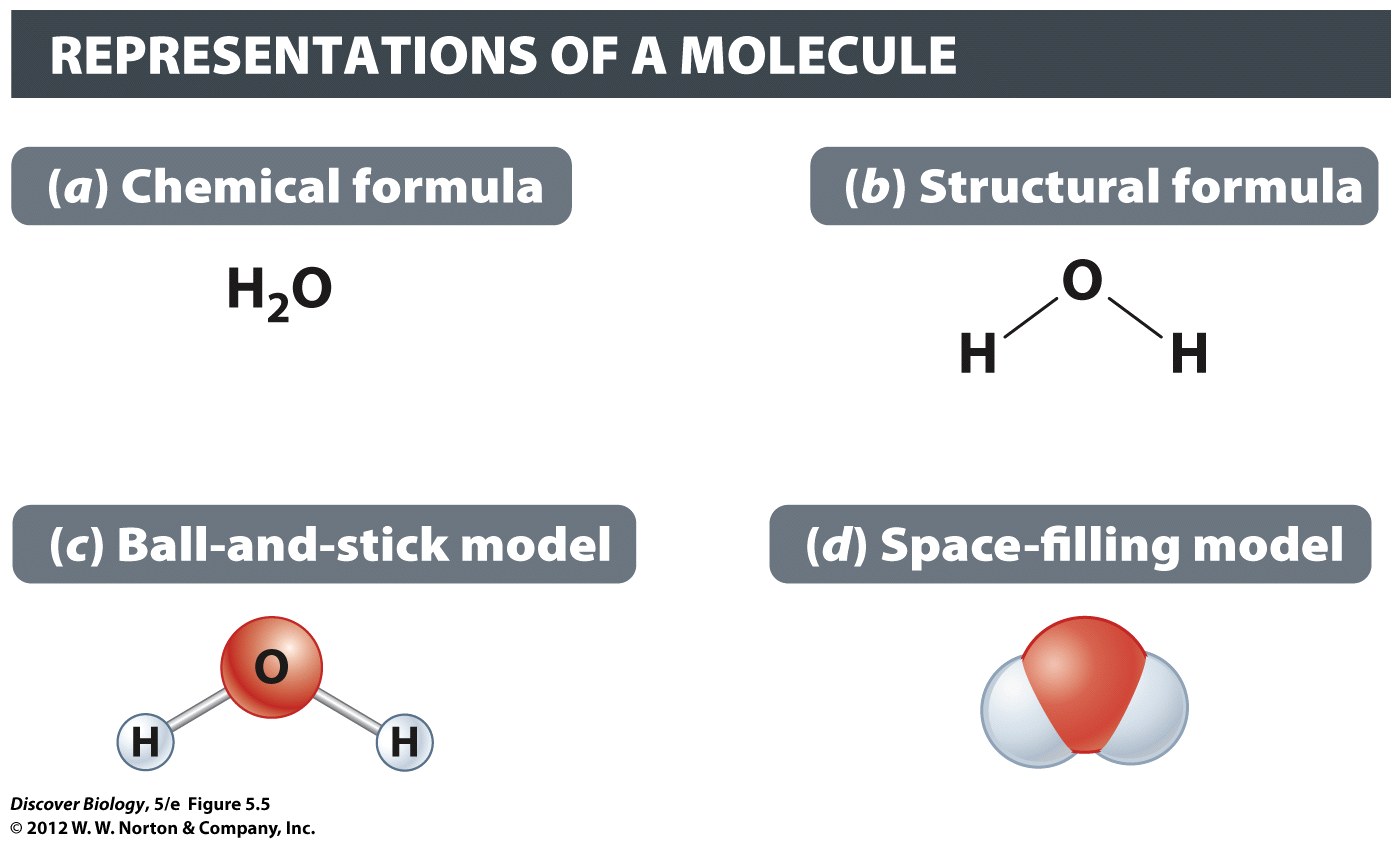 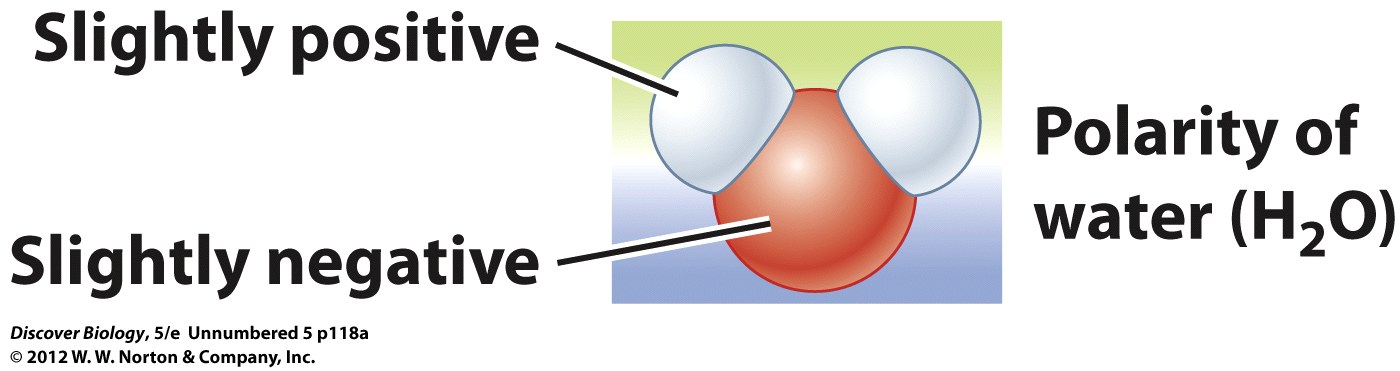 Molecular Shape and Function
The shape of a molecule is what allows it to do its job.
Oxygen attracts most of the electrons
(+) charge by hydrogens
(-) charge by oxygens
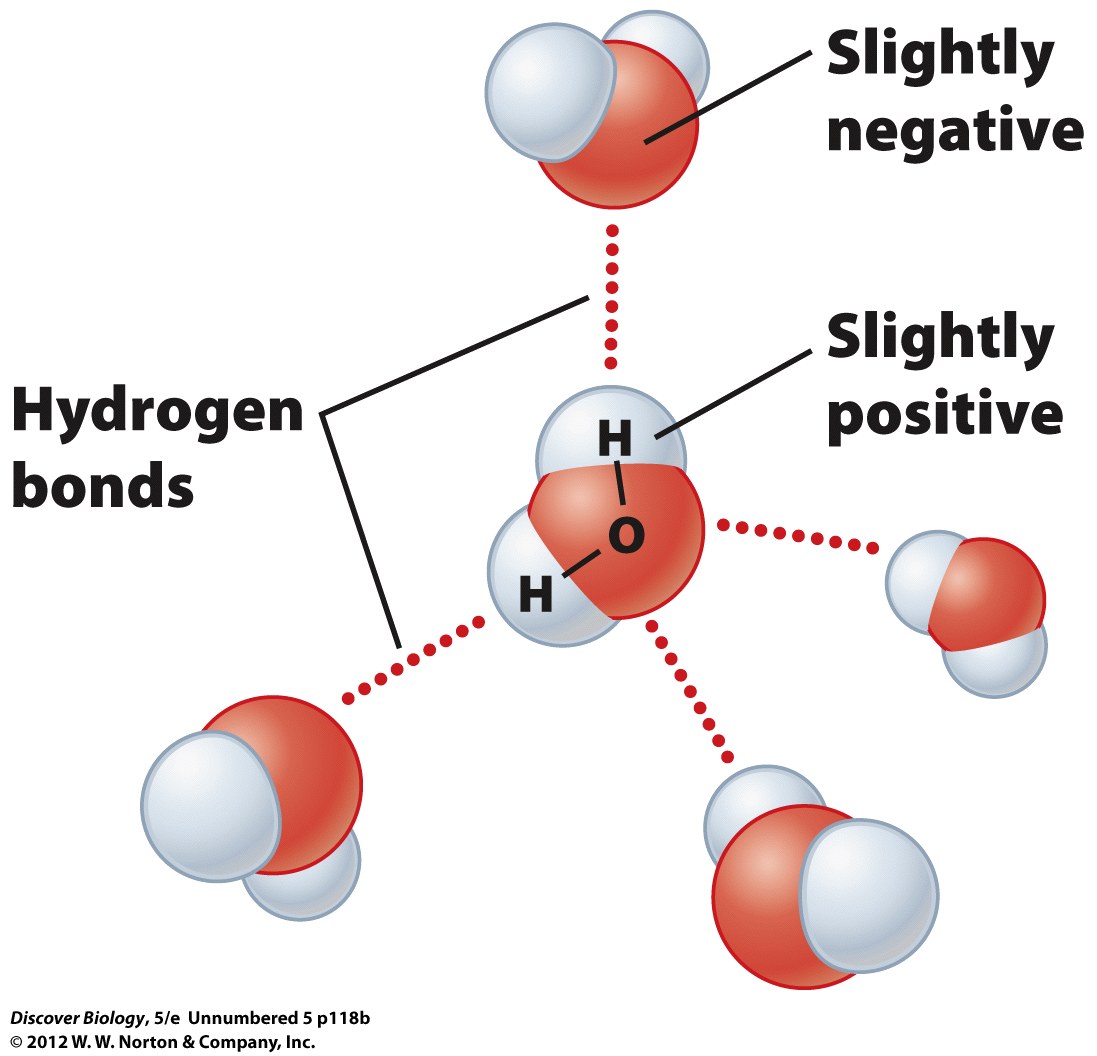 1. Cohesion/Adhesion of Water 
Water molecules stick together due to hydrogen bonds (polar molecules)
Self = cohesion  (e.g. surface tension)







Other = adhesion
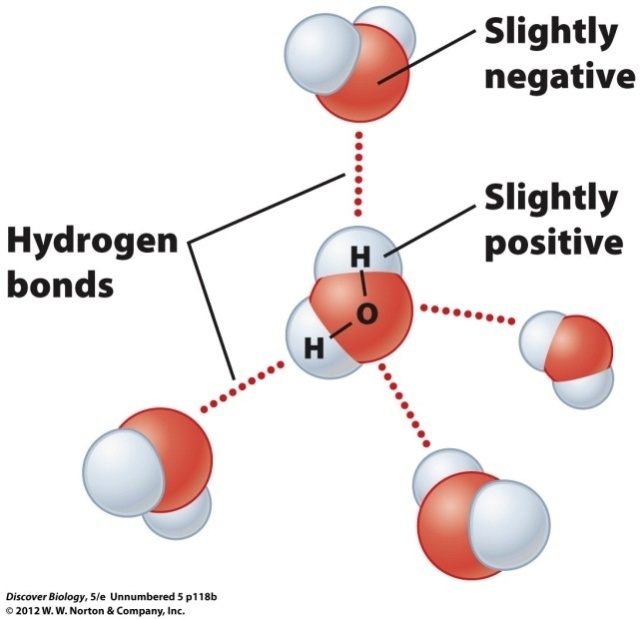 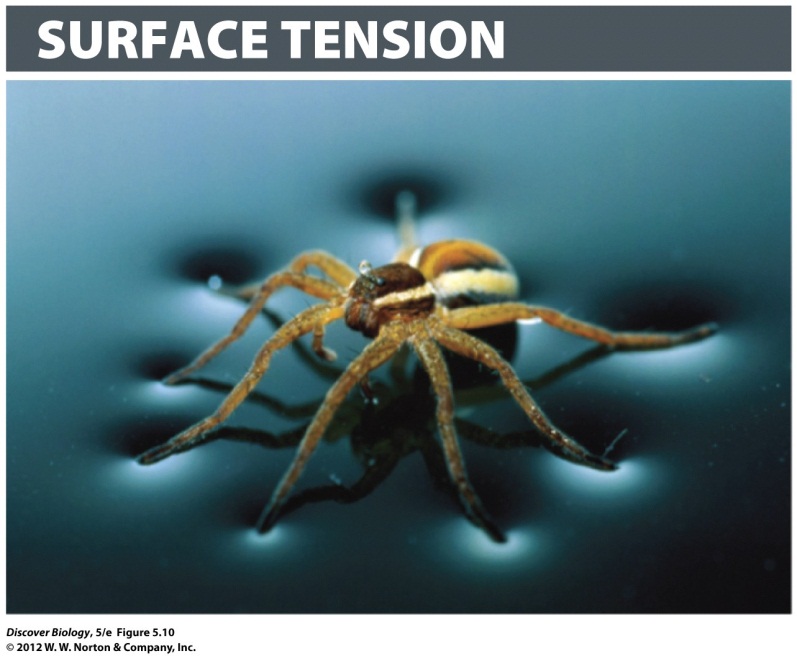 H20: Polar dissolves polar well
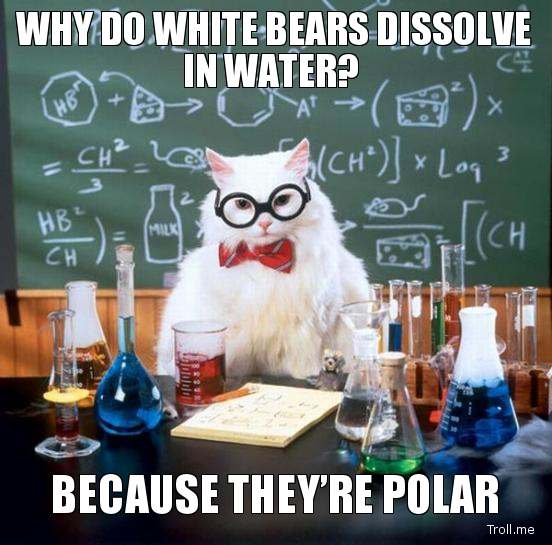 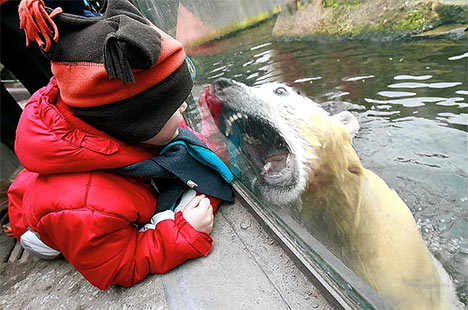 Why water is good at dissolving things
Solutions
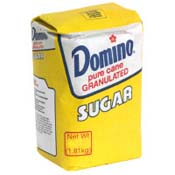 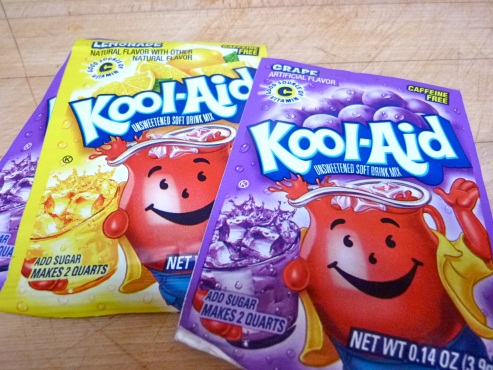 Solute – stuff to dissolve

Solvent – substance to dissolve in

Solution = solute + solvent
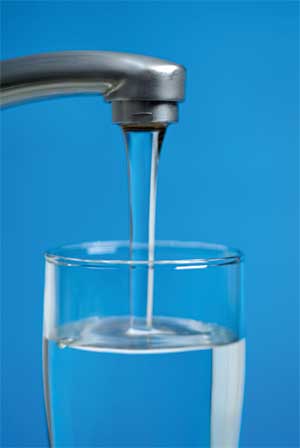 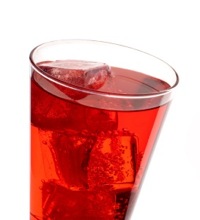 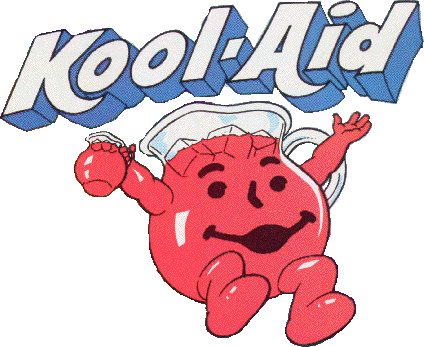 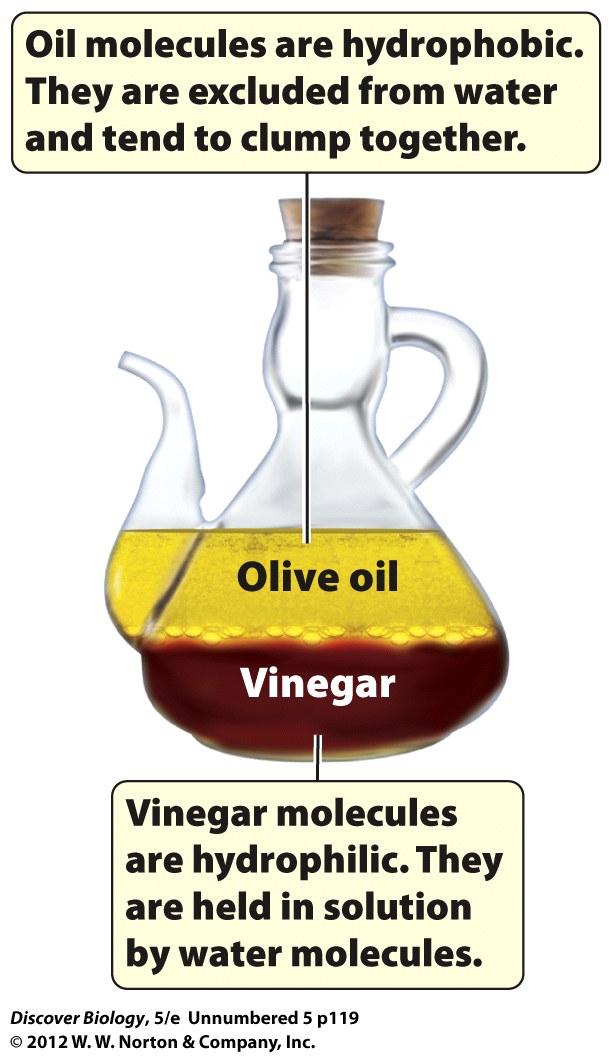 Water likes polar substances

Hydrophillic vs Hydrophobic

This is why membranes work
Temperature Moderation
High Specific Heat
kinetic energy
Heat vs. temperature
Celsius
Calories and kilocalories
Evaporative cooling
Ice Floats!!!
Solid that is less dense than the liquid


Insulates lake
Good Solvent
Solutions
Solution
Solvent
Solute
“aqueous”
Hydration Shells(Opposites Attract)
Solute

Solvent
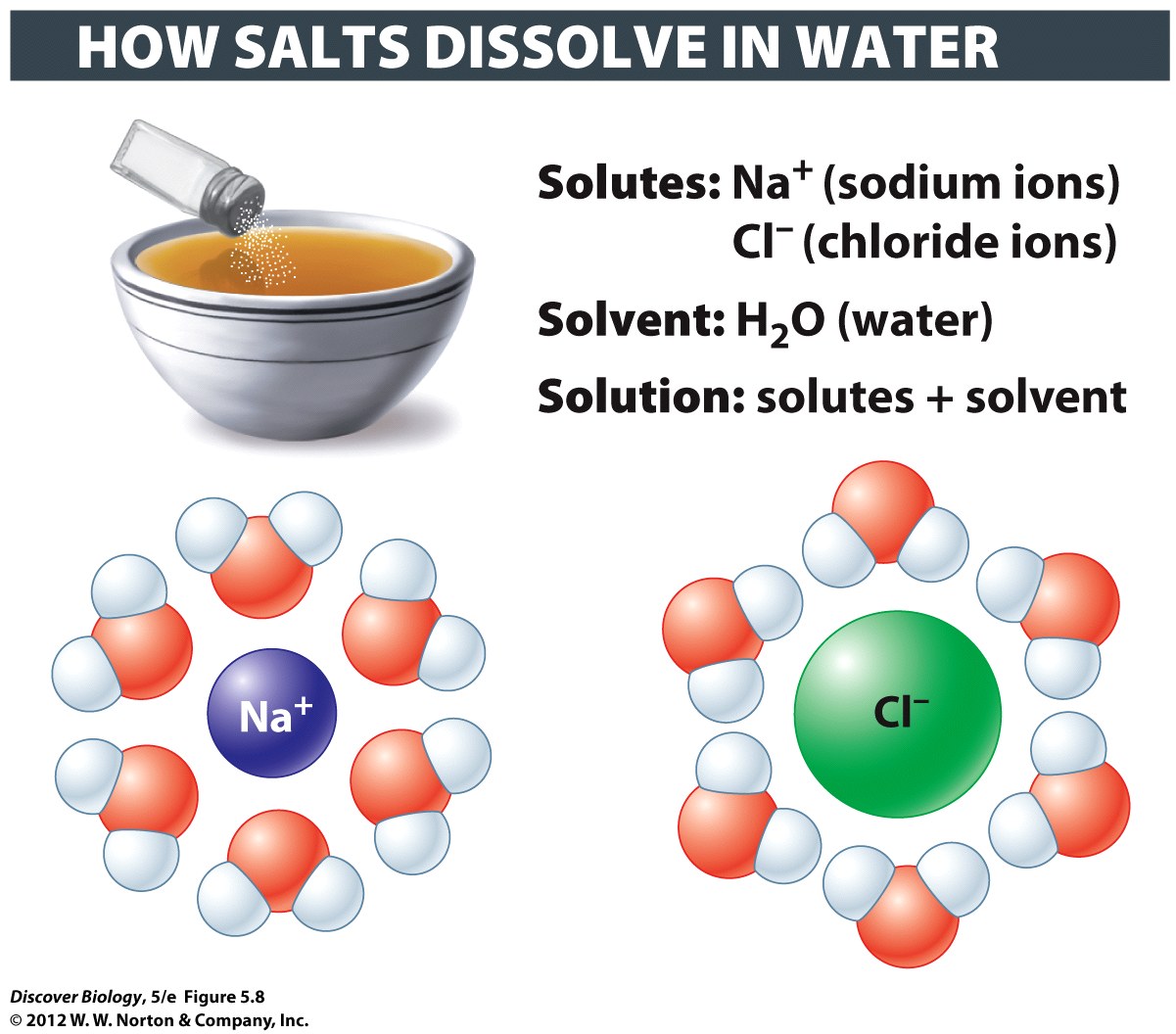 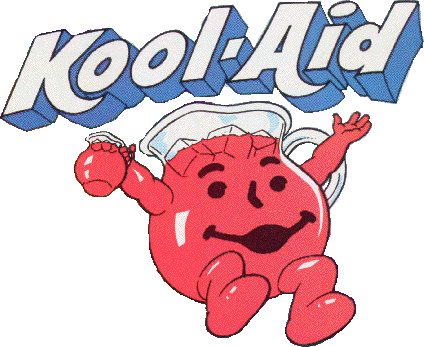 Bad Chemistry Joke
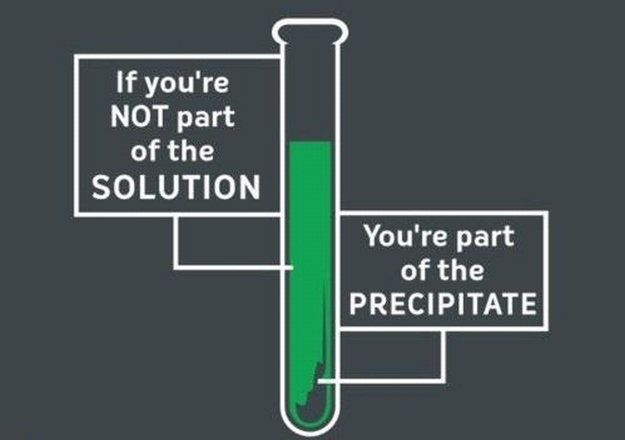 pH: How acid is it?
pH = -log[H+] DO NOT WRITE!!!!!
Lower numbers mean more hydrogen
(i.e. more acid)
Base – over 7
OH > H
High # = more basic

Neutral = 7
H+ = OH-


Acid – under 7
OH < H
Low # = more acidic
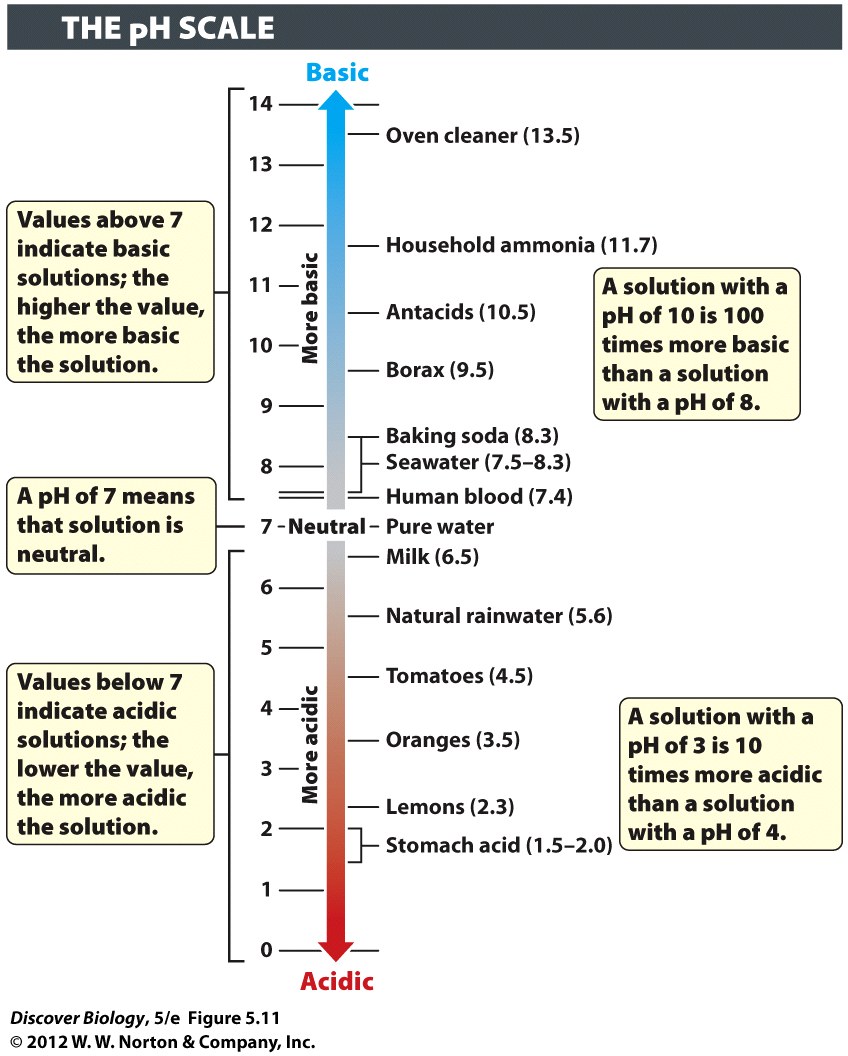 pH
Base – over 7
OH > H
High # = more basic

Neutral = 7
H+ = OH-


Acid – under 7
OH < H
Low # = more acidic
Buffer
Limits changes in pH
Keeps conditions from getting too acid or too basic
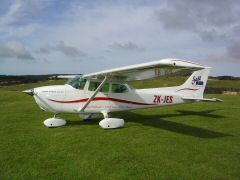 “Mono”
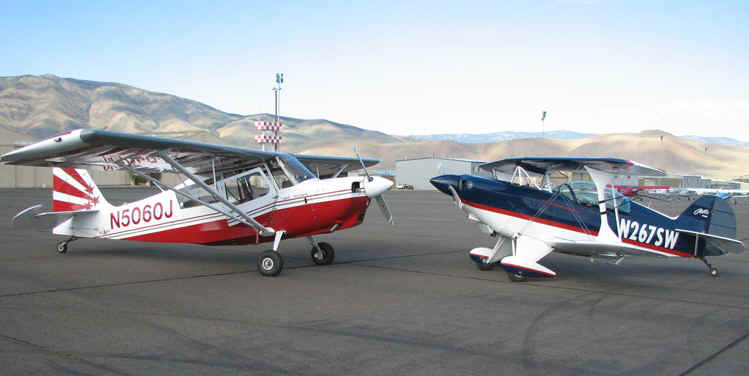 “Bi” or “Di”
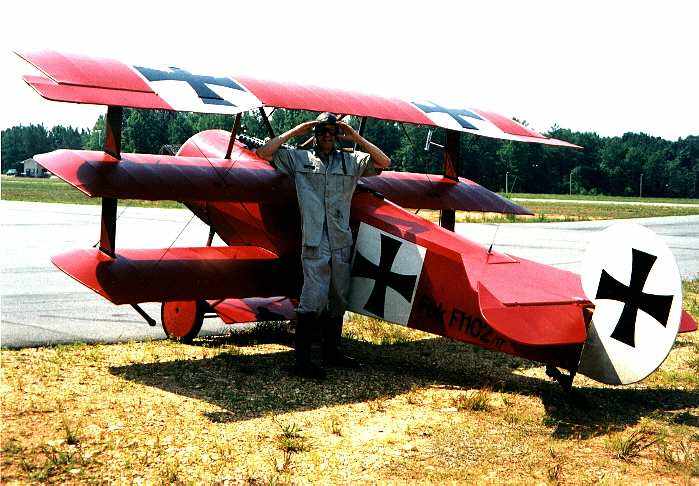 “Tri”
If there are more than three, we usually just say, “Poly”, which is a fancy way to say “there are many”
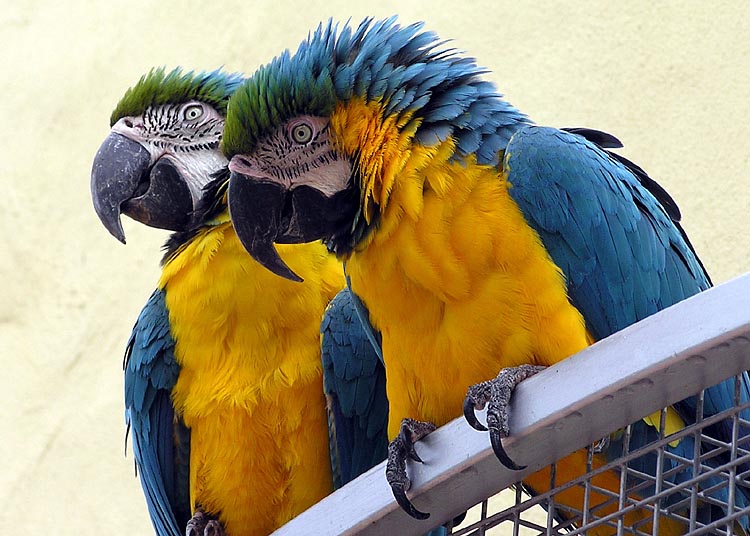 Polymers
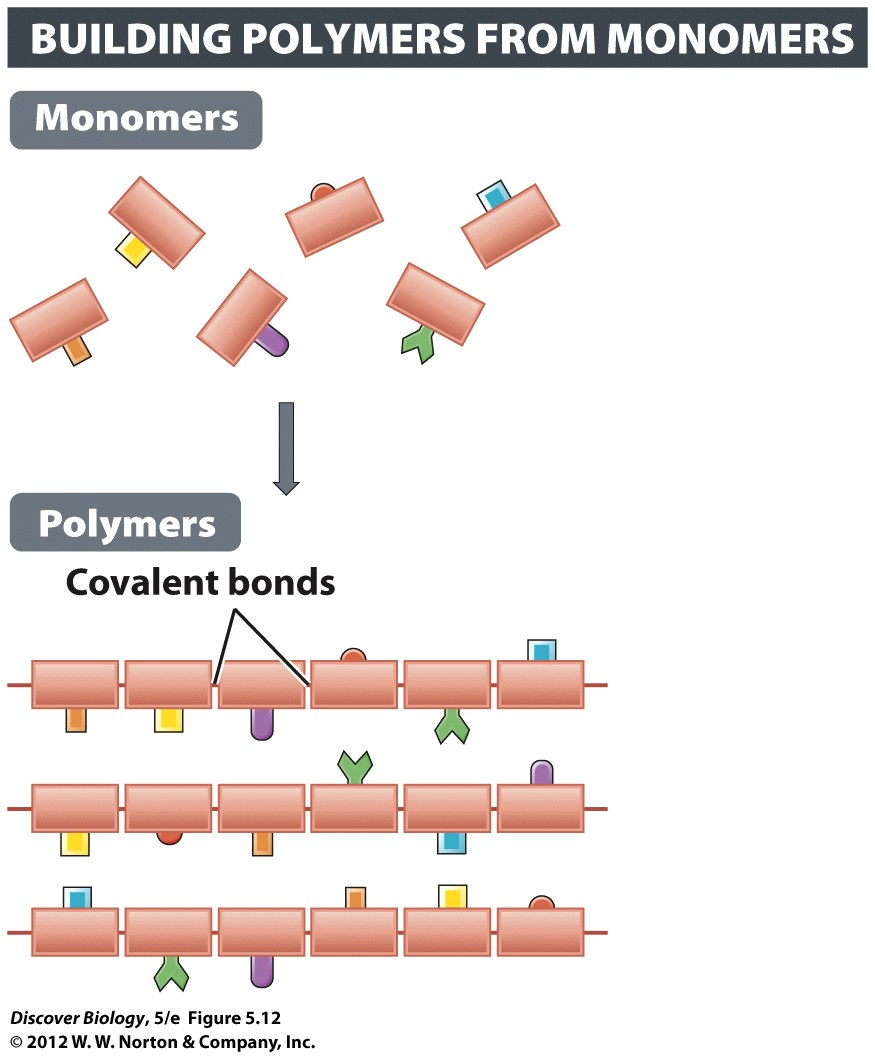 One polymer is made from many monomers
Natural Polymers
Cellulose – structural material (cell walls)
Starch – used by plants for energy storage
Glycogen – used by animals for energy storage
Proteins – used by everything, for everything
Four Macromolecules
Carbohydrates – sugars, starches, cellulose
Proteins – structural, functional, enzymes
Lipids – Oils, fats, phospholipids, steroids
Nucleic acids – DNA and RNA
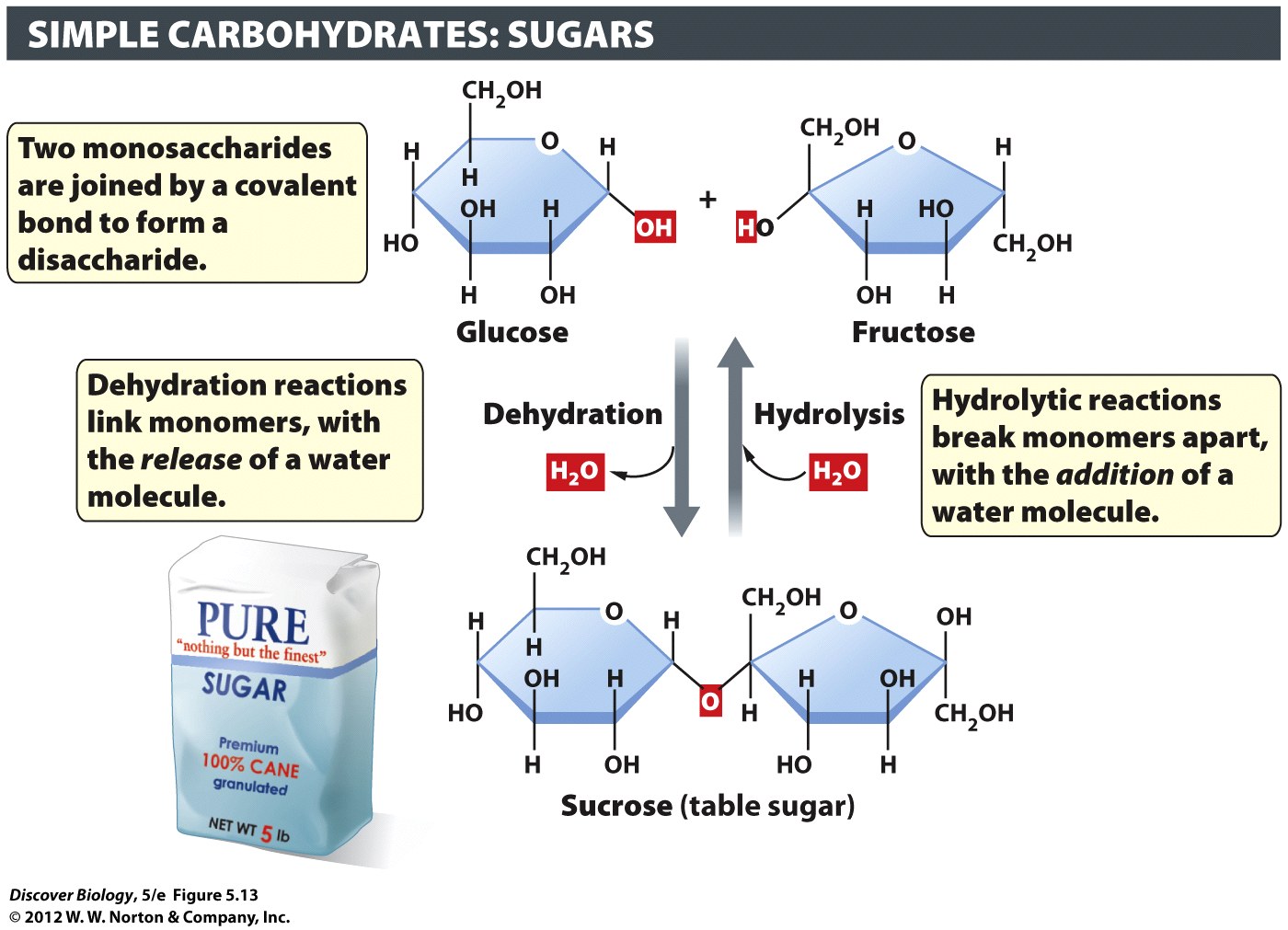 Dehydration
Synthesis
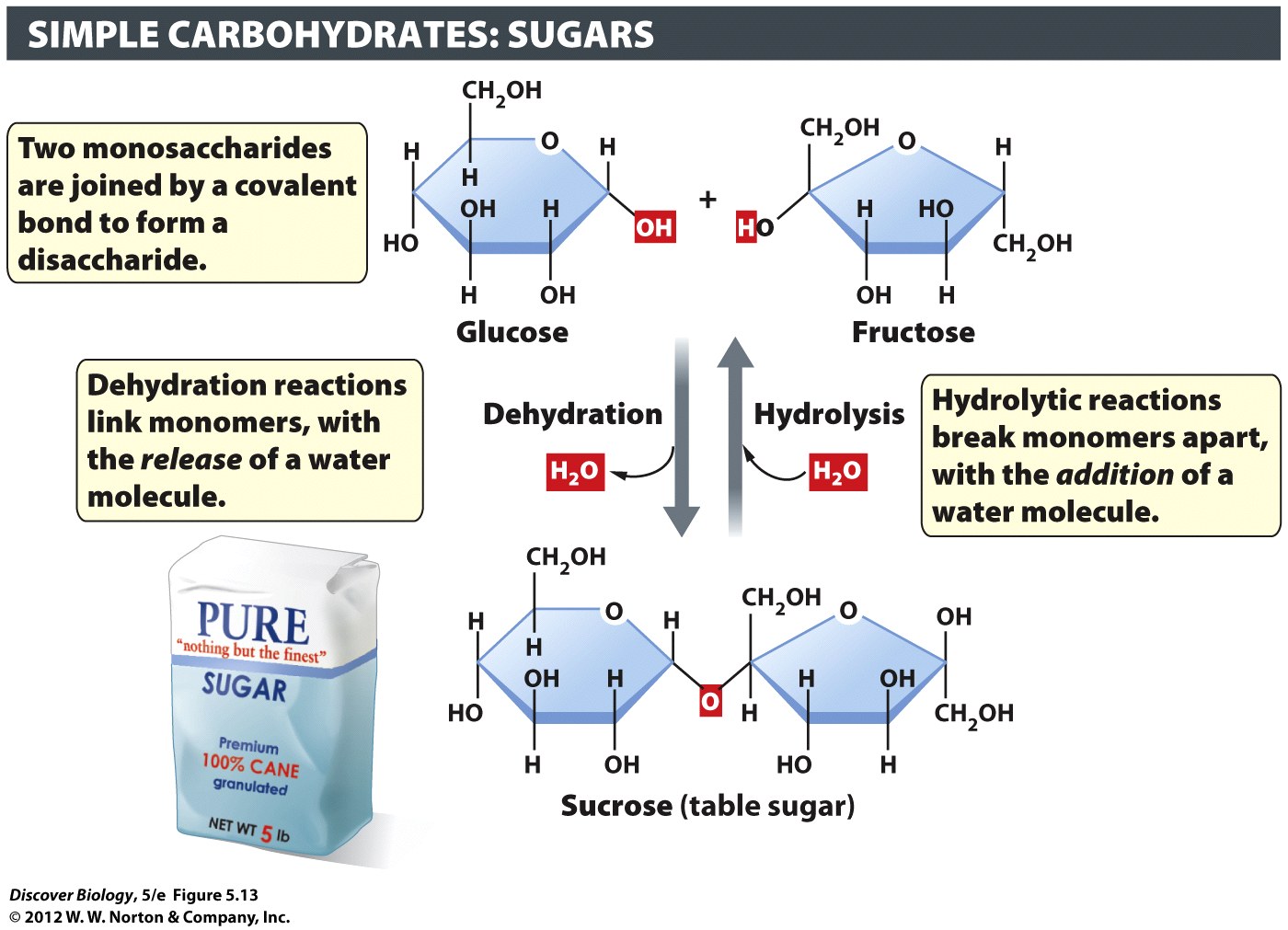 Polysaccharides
“Many”  +  “sugars”

Cellulose
Polymer of sugar
Walls of plant cells
Hard to digest

Starch
Polymer of sugar
Plant energy storage
Easy to digest
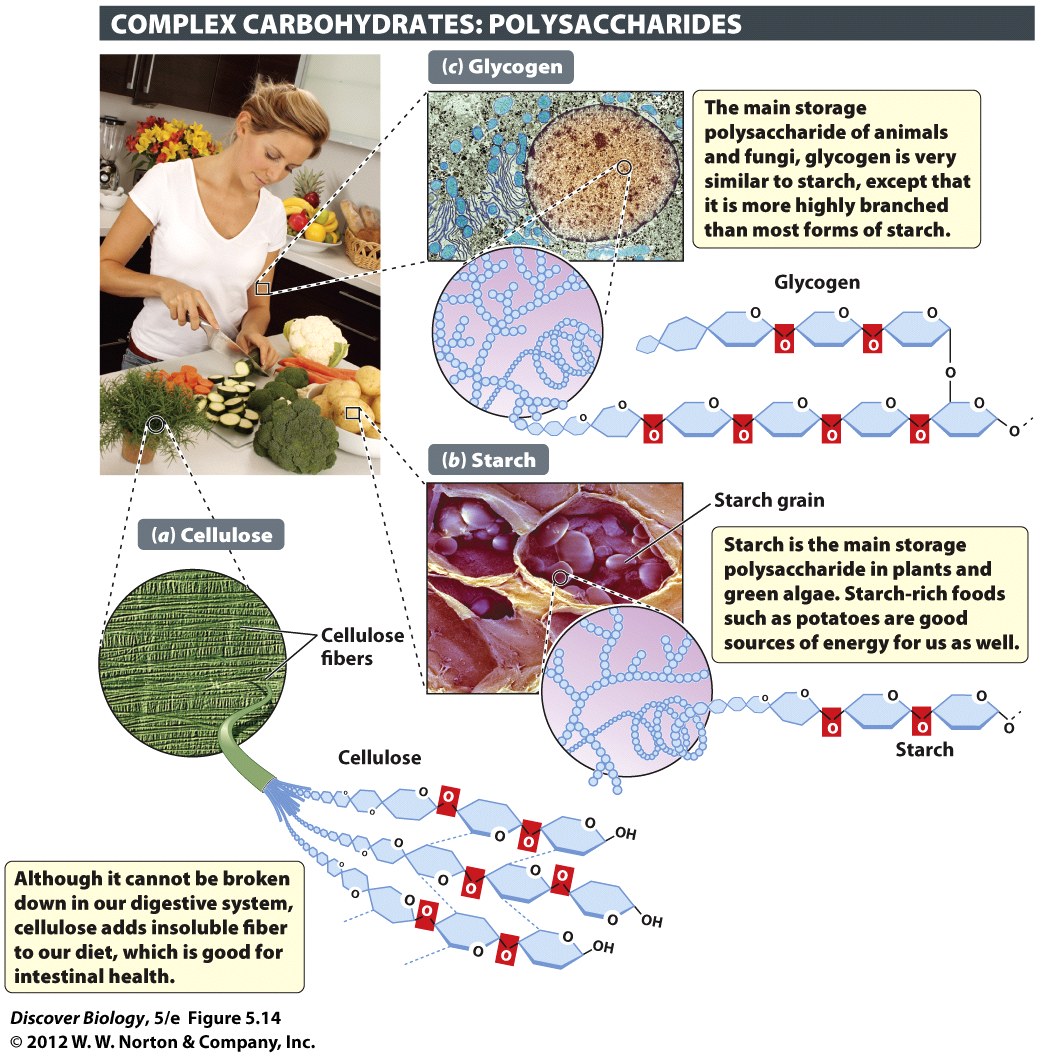 Glycogen
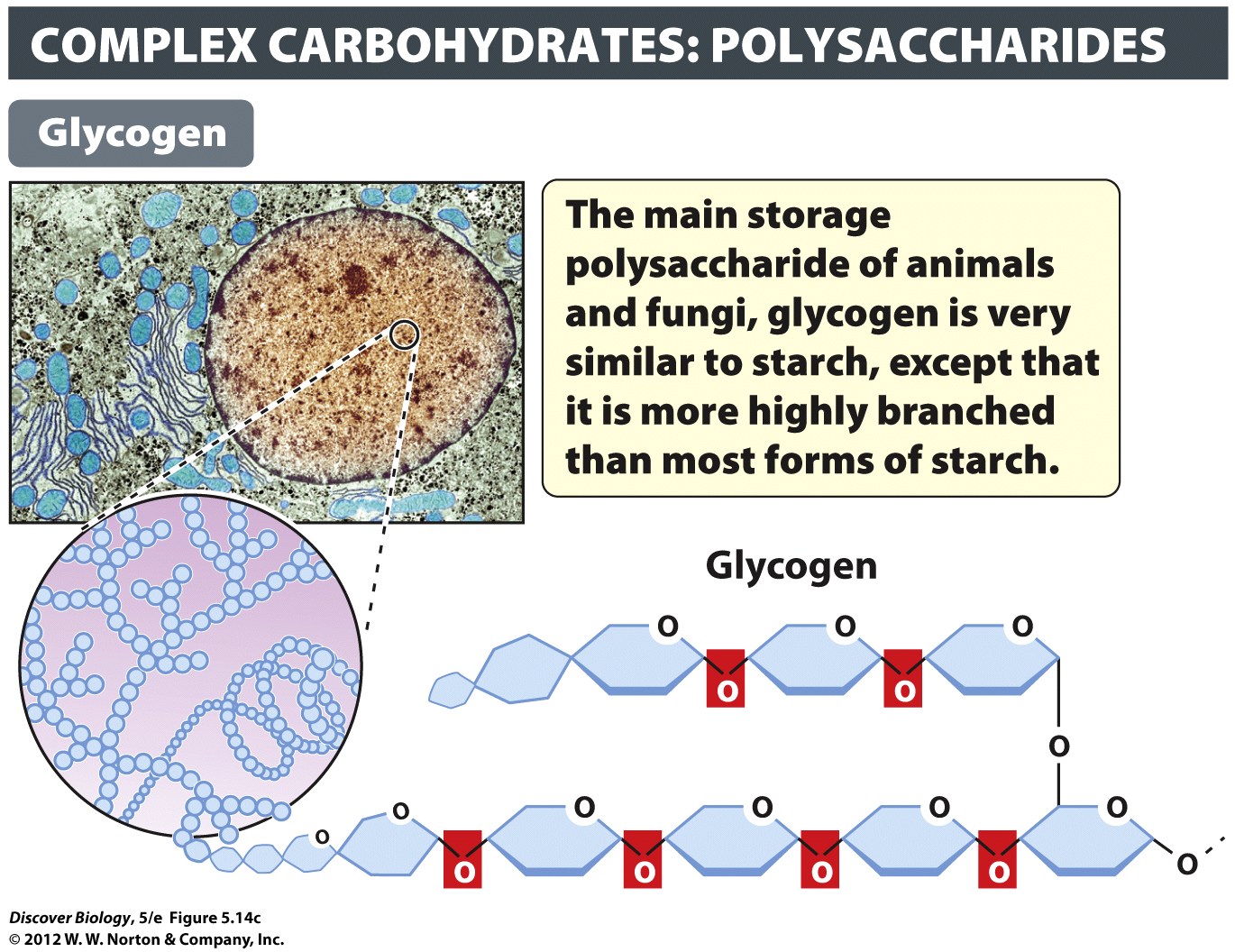 Energy storage in animals and fungi
Another polymer of sugars
Proteins: made of Amino Acids
Peptide bond – bond between amino acids
Monomer – amino acid
Polymer – polypeptide (“primary structure”) of protein
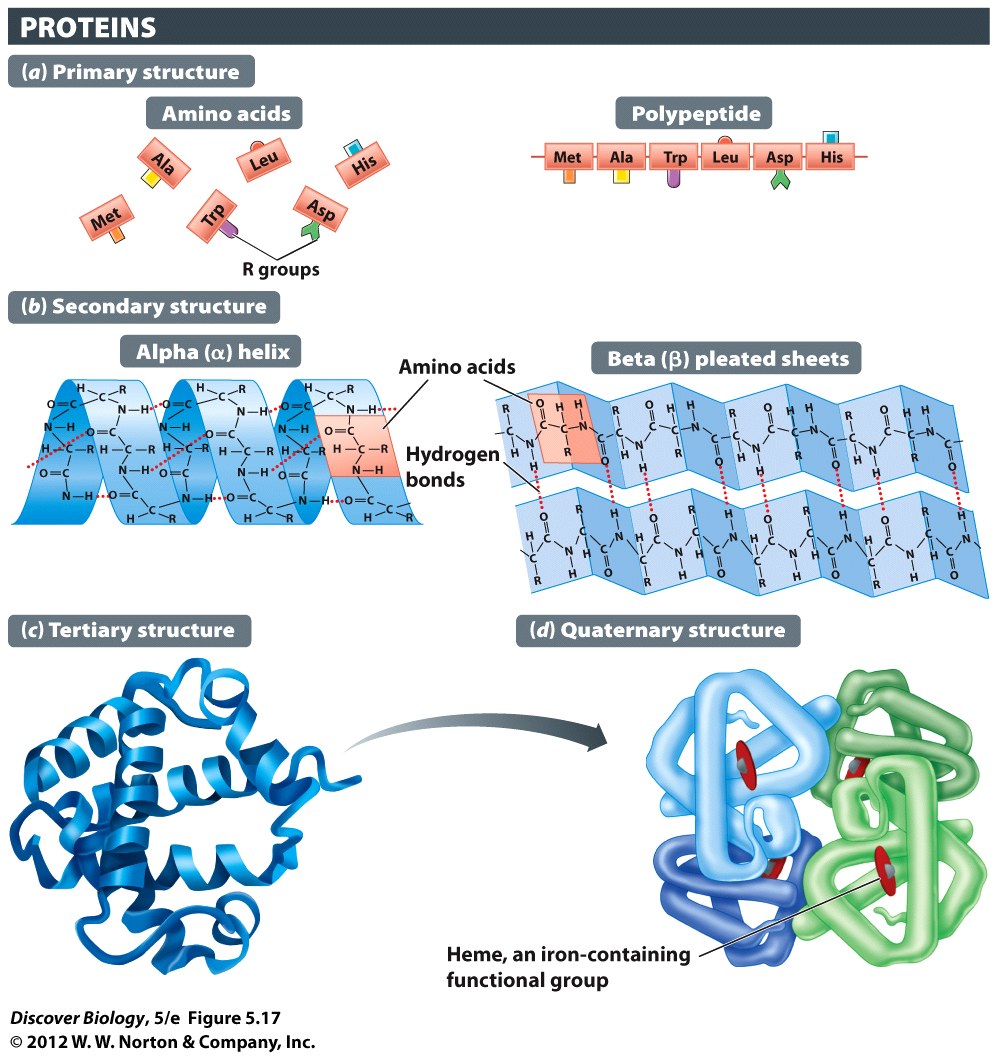 Proteins:  Shape matters
Primary
Chain of amino acids

Secondary
Spirals and folds

Tertiary
3-D shape, 1 subunit

Quaternary
Several subunits (parts)
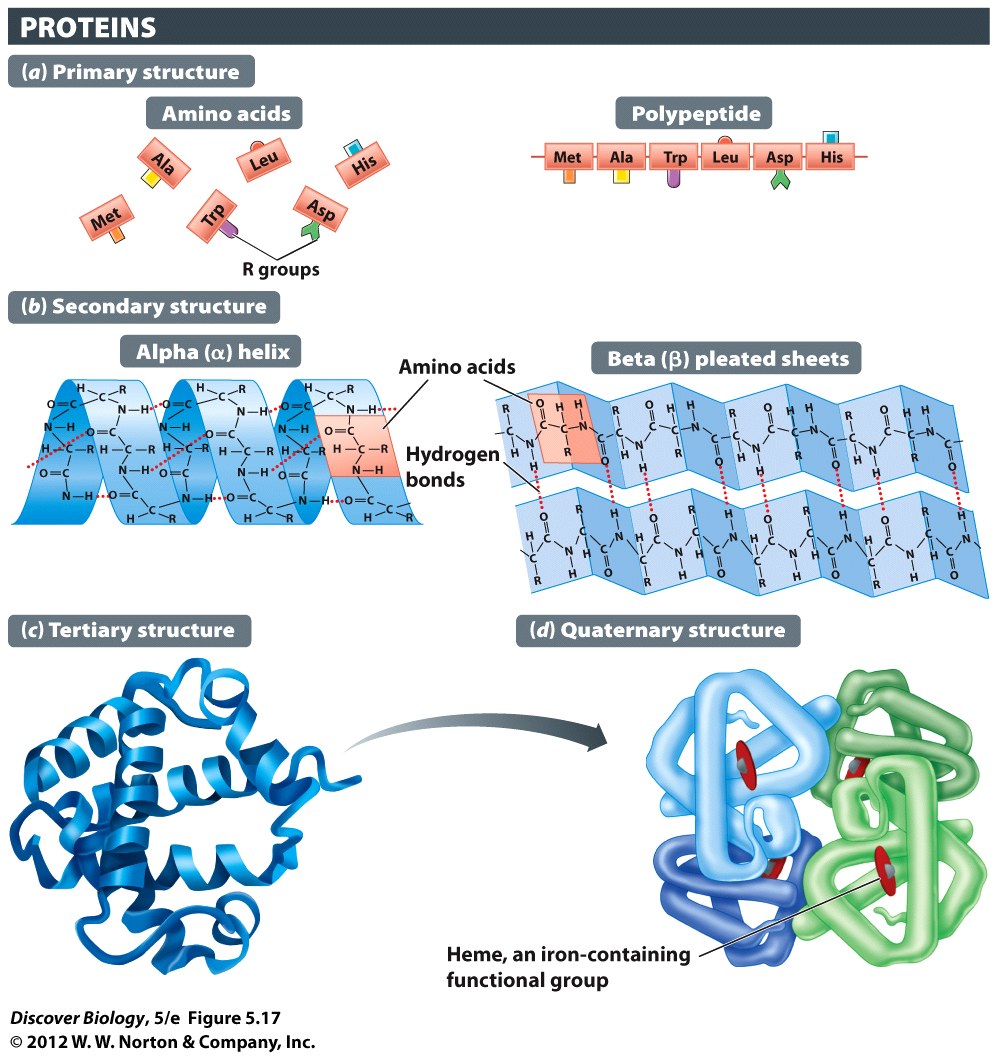 Protein: shape = function
How a protein is shaped controls what it can do

Change the shape = stop working

“denaturing” = changing from natural shape
Enzymes: speed up a reaction
Make it easier for a reaction to happen
Not altered by reaction
Special shape to fit “substrate” chemical
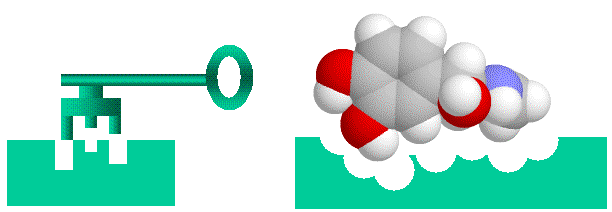 Denaturing an enzyme
Changing  the shape
Cannot do job anymore
Lipids
Fats, phospholipids, steroids
Mostly hydrogen and carbon
Fatty acid chains
Fatty acids
Long hydrocarbon chains

Saturated – filled with hydrogen

Unsaturated – less hydrogen
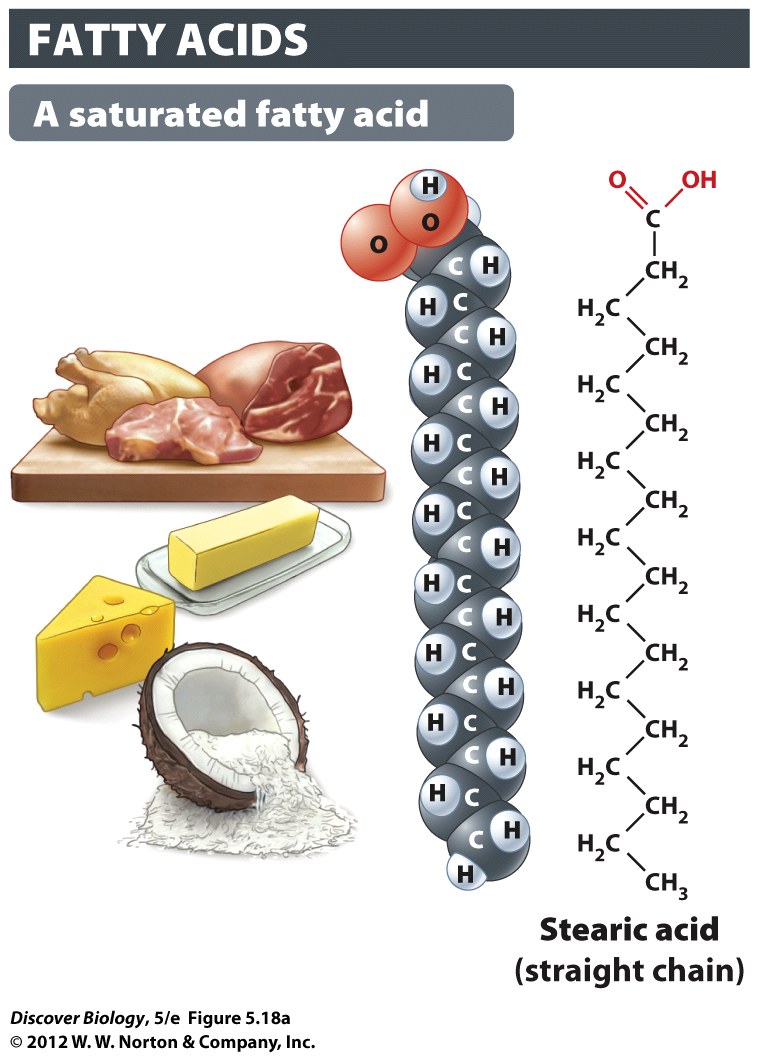 Fatty Acids:
Saturated (with H)
No double bonds
Molecules pack tightly
Fatty Acids:
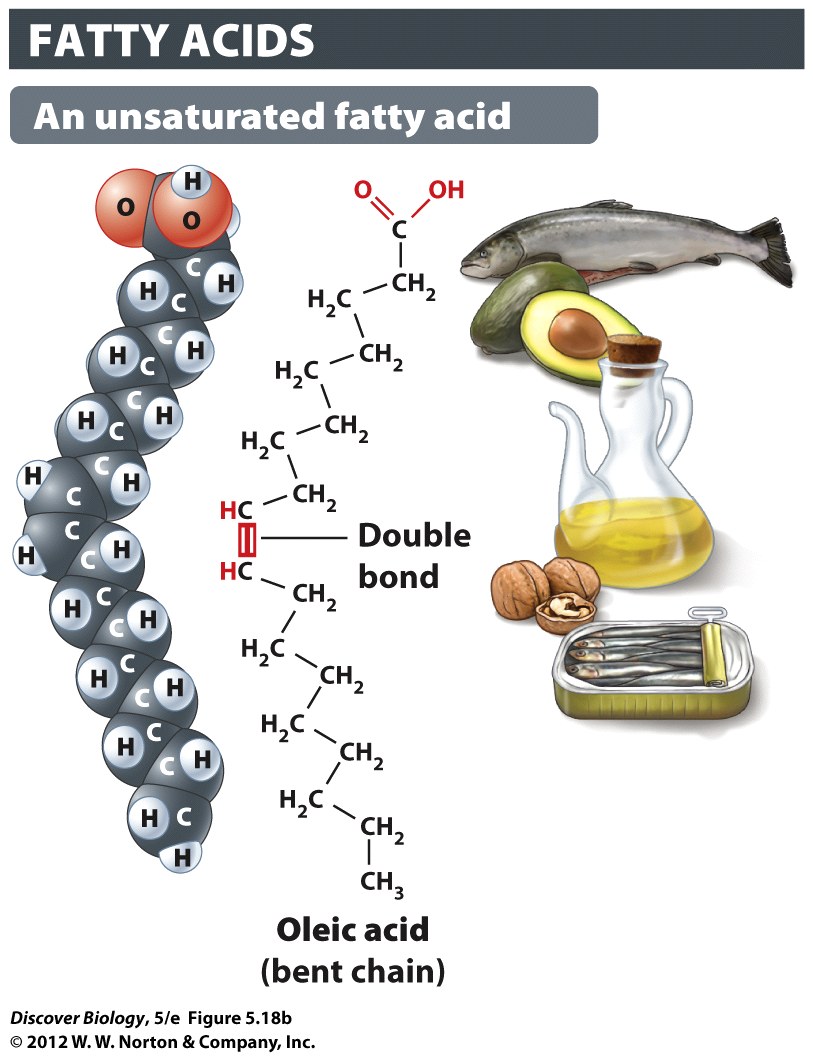 Unsaturated
double bonds
Loosely packed

        CIS 

 TRANS 
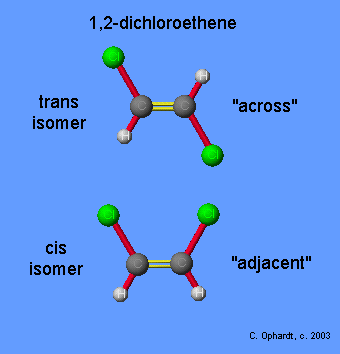 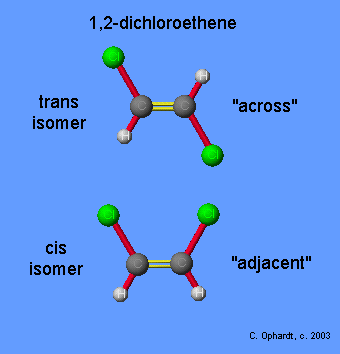 Phospholipids
Main part of cell membrane

Hydrophilic head

Hydrophobic tails
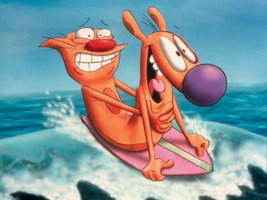 Lipids:  Sterols
Used to make Steroids and Cholesterol

We need some cholesterol to make membranes
Nucleic Acids
Instructions to make proteins

DNA stays in the nucleus

RNA made in nucleus, leaves through nuclear pores
Nucleic Acids
Polymers called “DNA” or “RNA”

Monomers are “nucleotides”

Three parts in nucleotide
Sugar
Phosphate
Nitrogenous base
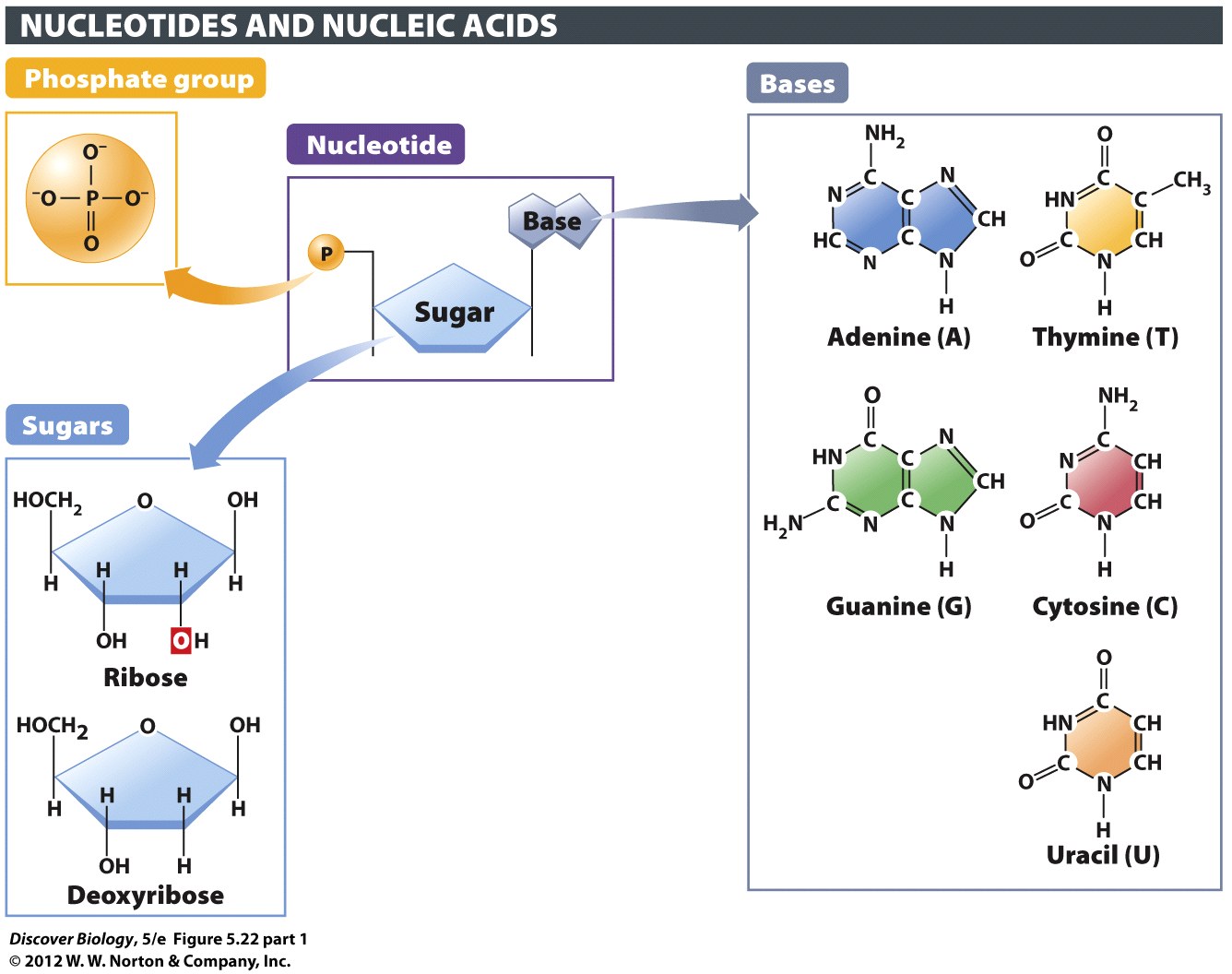 Nucleic Acids
Backbone of strand:  sugar-phosphate
RNA: sugar = Ribose
DNA sugar = Deoxyribose
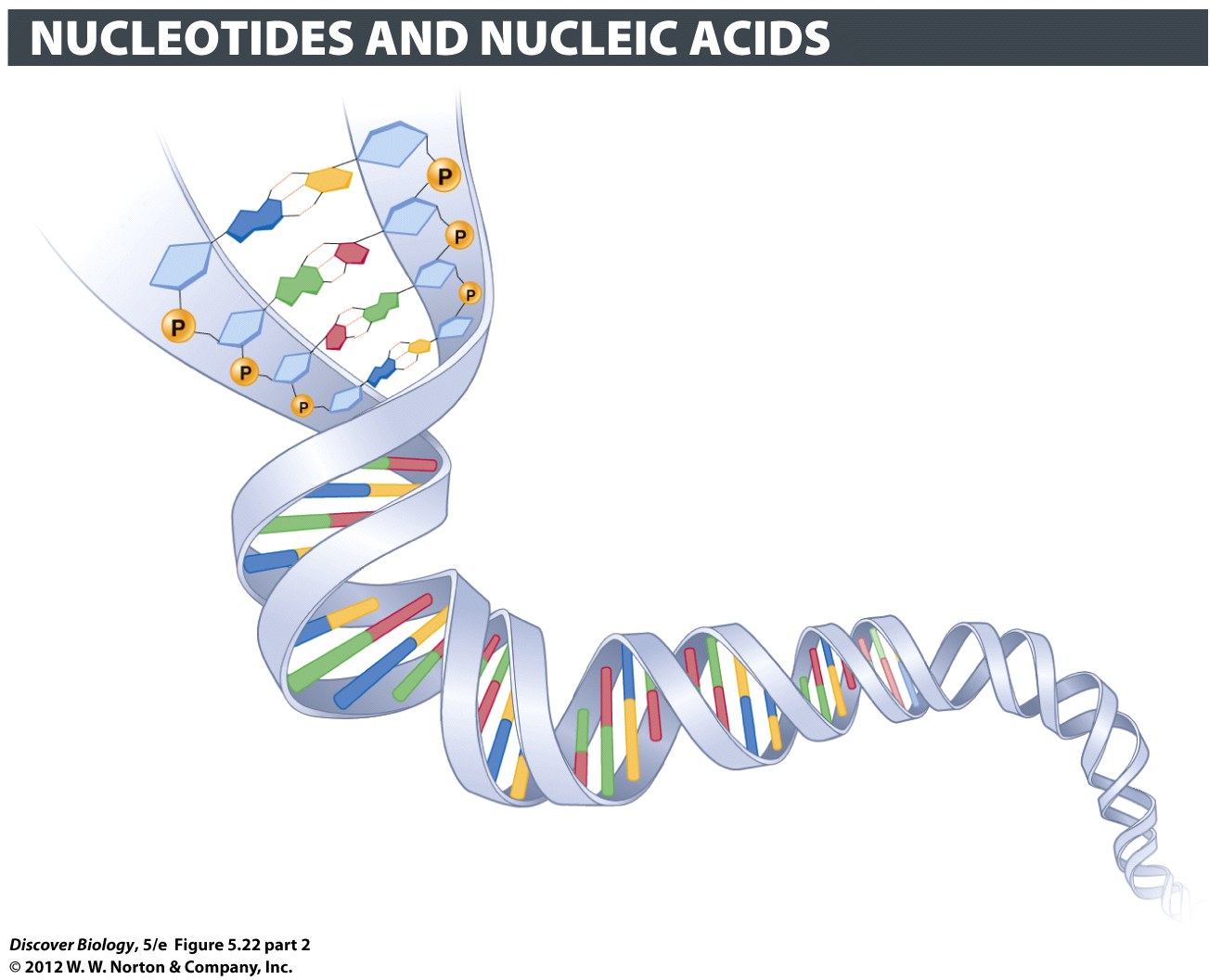 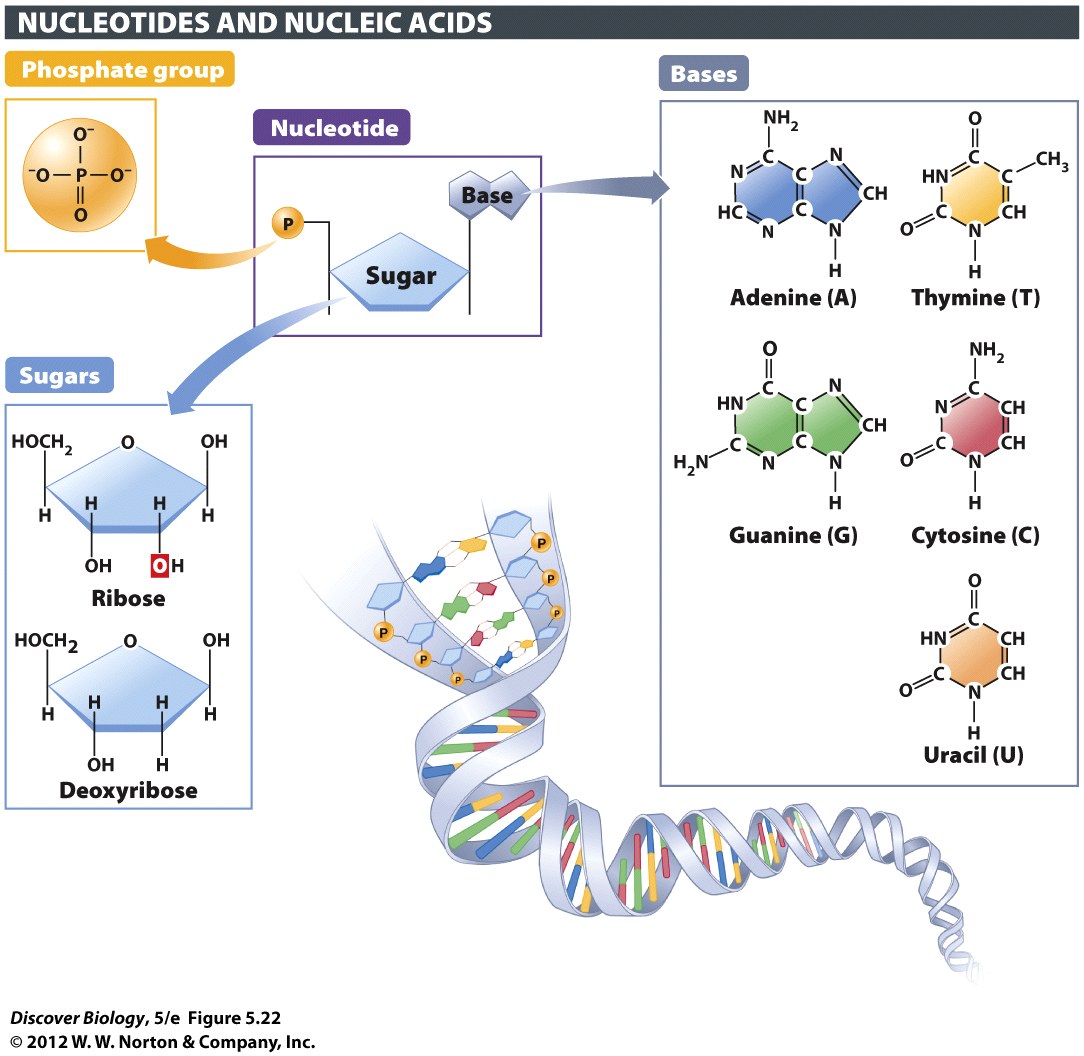 Nucleic Acids:  Bases
Backbone = sugar-phosphate
Bases = information
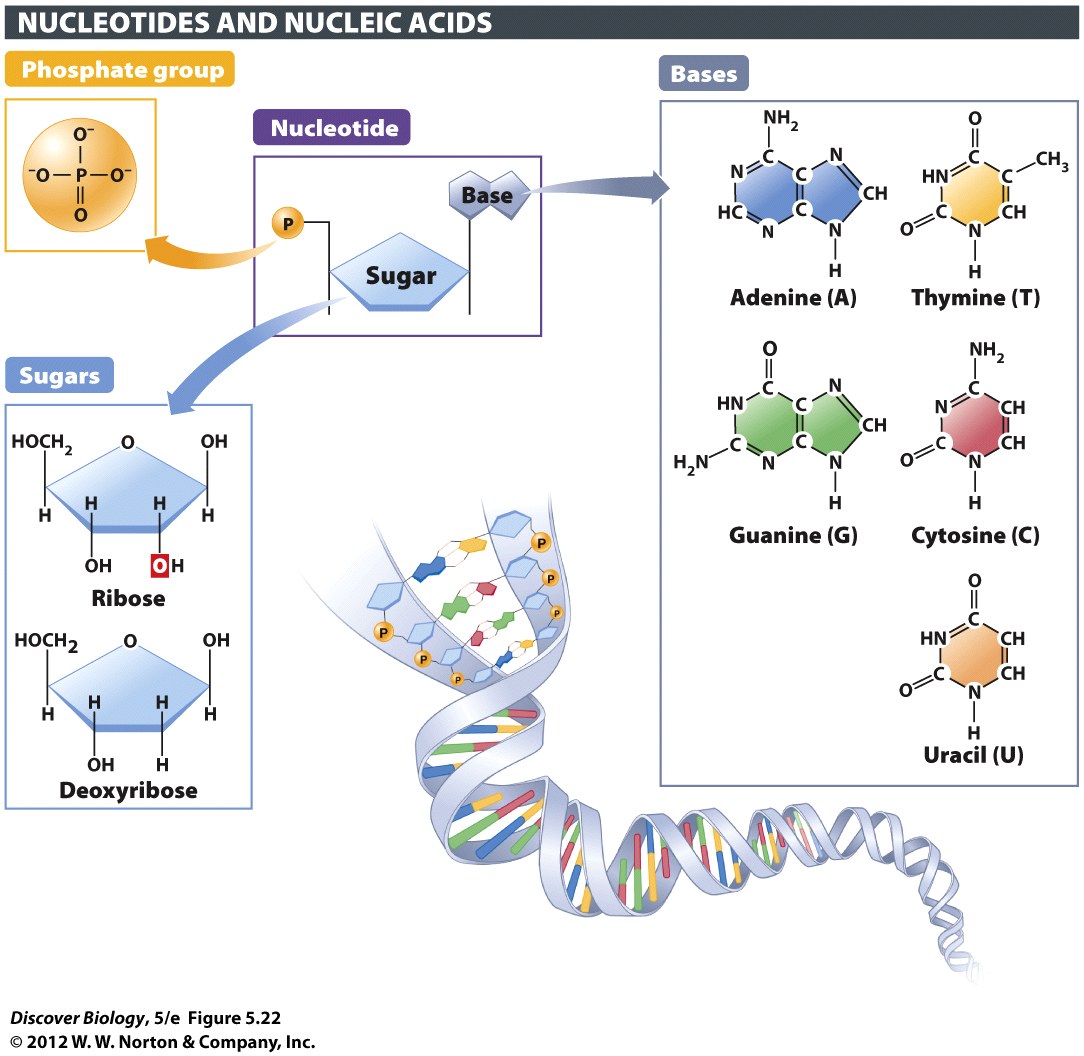 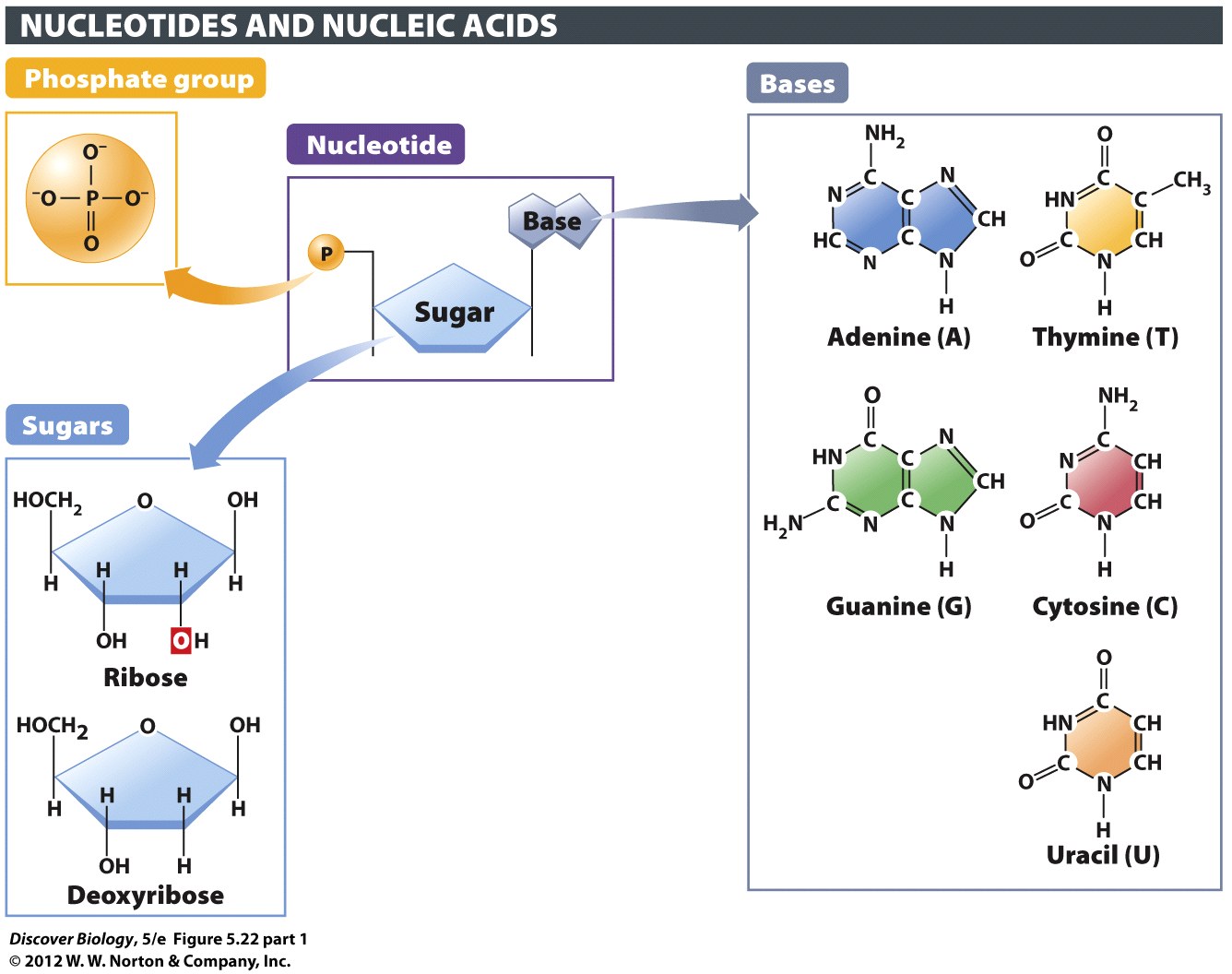 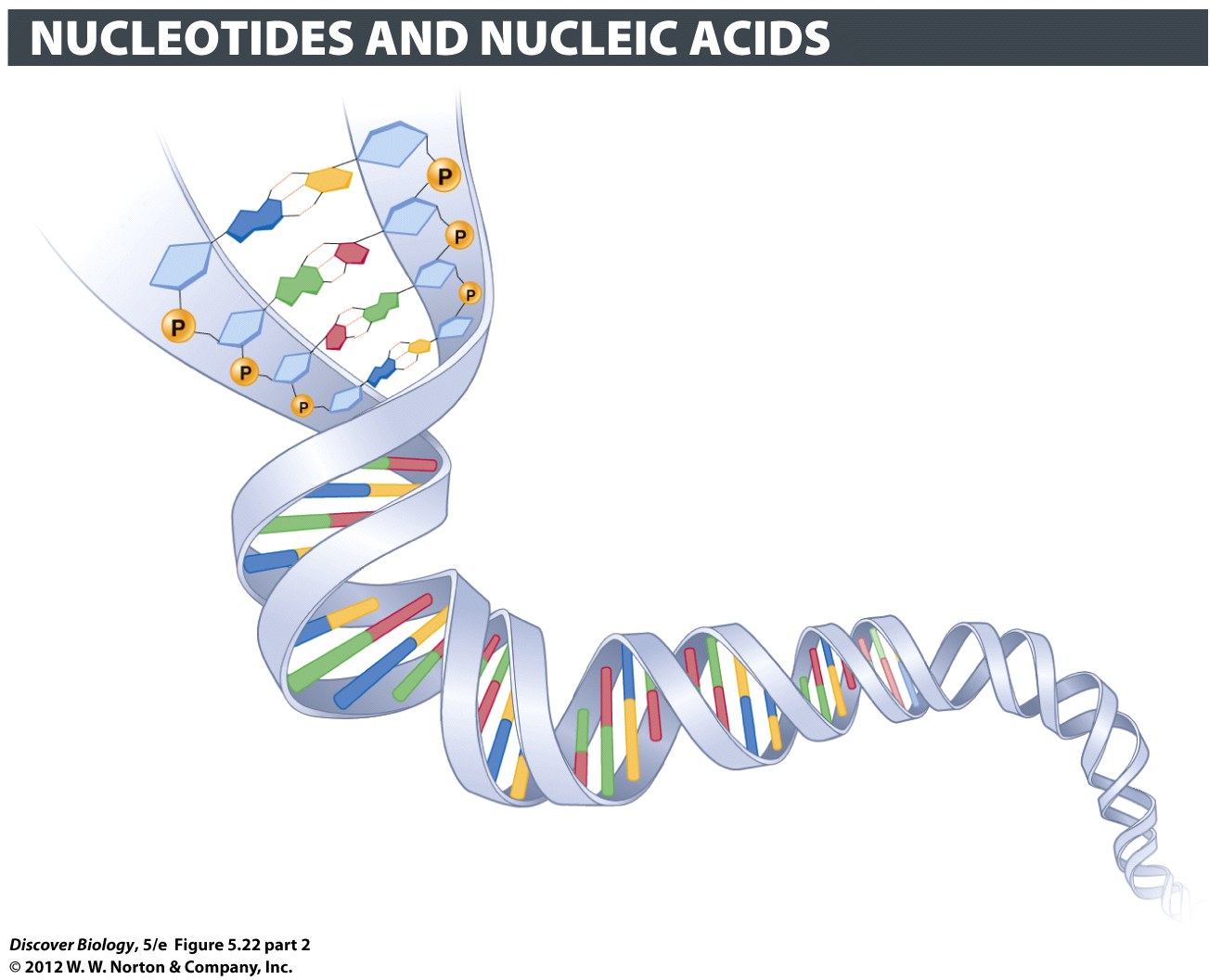 Not Happy with your grade?
Not understanding the material?
Remember that the TLCC has
Free Biology Tutoring